Министерство образования Республики Мордовия
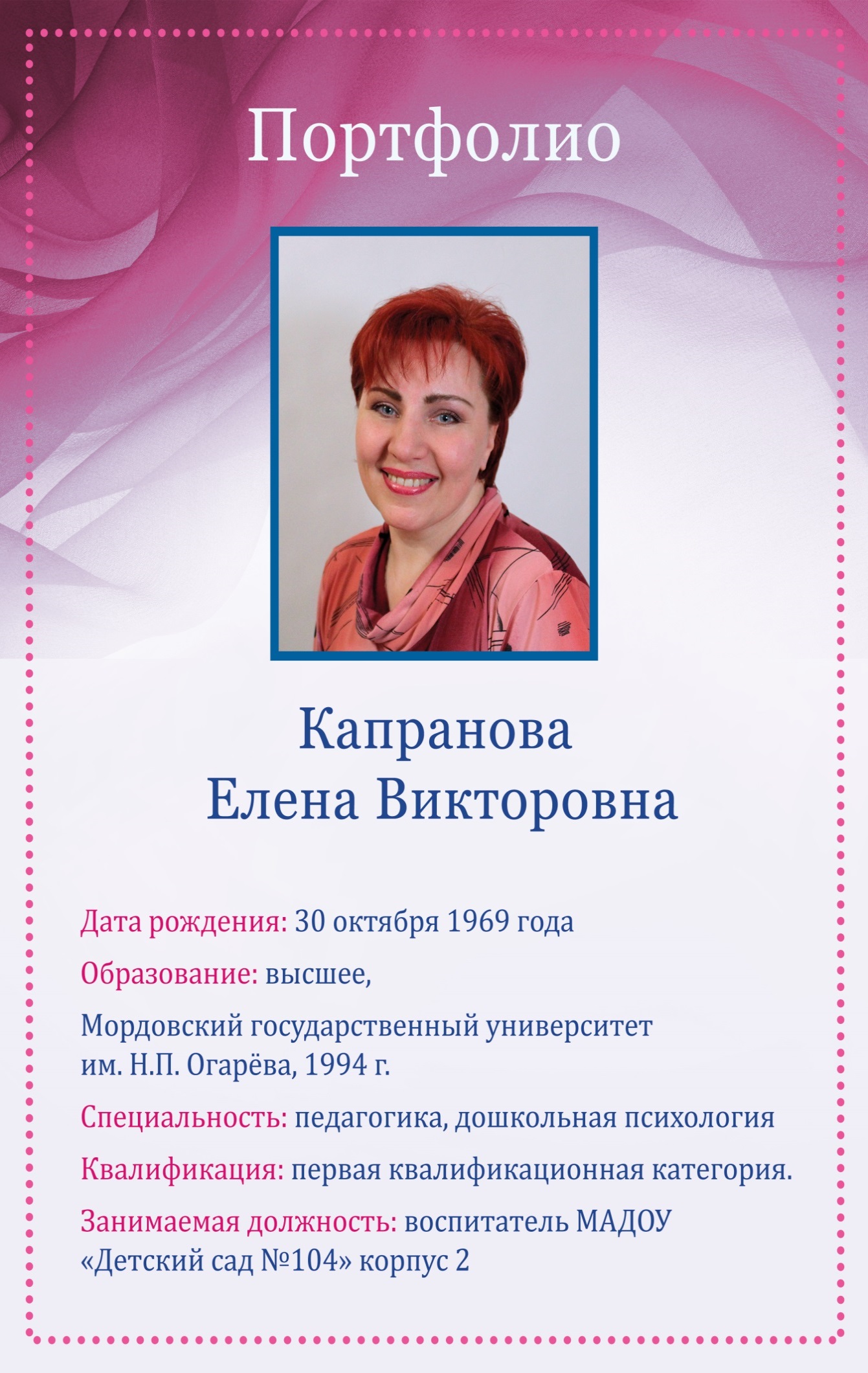 Портфолио
Капрановой Елены Викторовны,
  воспитателя
МАДОУ «Детский сад №104 комбинированного вида» г. о. Саранск
Профессиональное образование: высшее, МГПИ им. М.Е. Евсевьева
Специальность: «Педагогика и психология (дошкольная)»
Квалификация: Методист по дошкольному воспитанию. 
Воспитатель в детском саду.
Диплом: ЭВ  №048639
Дата выдачи: 06.07.1994 г.
Общий трудовой стаж: 34 лет
Стаж педагогической работы: 24 лет
В данном учреждении: 6 лет
Занимаемая должность: воспитатель
Квалификационная категория: первая, приказ № 234 от 23.03.2017 г.
Педагогический опыт воспитателя Капрановой Елены Викторовны представлен на сайтах:
https://ds104sar.schoolrm.ru/sveden/employees/11248/196515/  
https://www.maam.ru/users/525630
Представление собственного инновационного педагогического опыта размещено на сайте  МаДОУ «Детский сад №104 комбинированного вида»
https://ds104sar.schoolrm.ru/sveden/employees/11248/196515/
1. Участие в инновационной (экспериментальной) деятельности
Муниципальный уровень
инновационная деятельность МАДОУ «Детский сад №104 комбинированного вида»
«Формирование познавательной активности детей дошкольного возраста в процессе организации исследовательской деятельности в детских мини-лабораториях», 2017-2022 г.
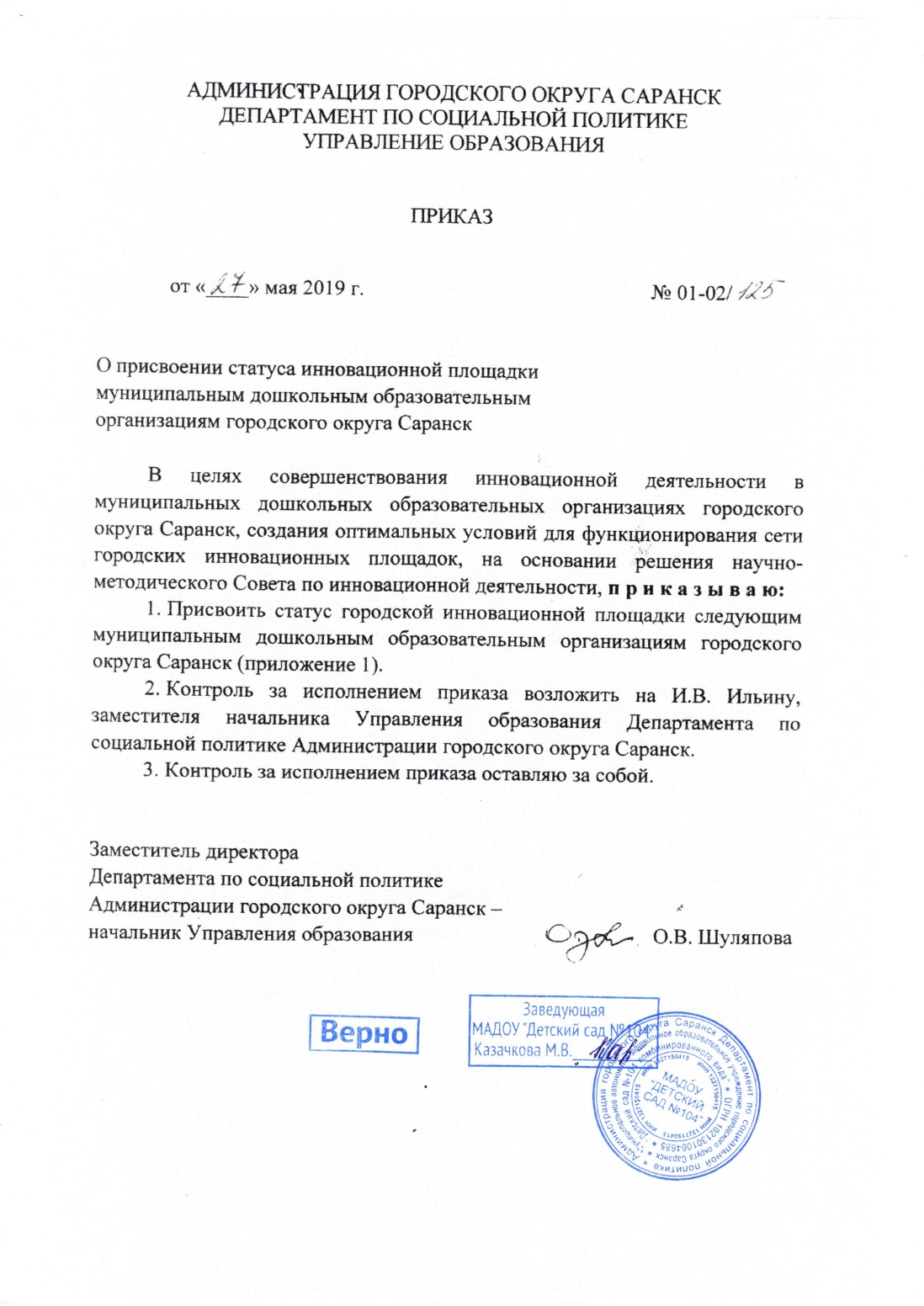 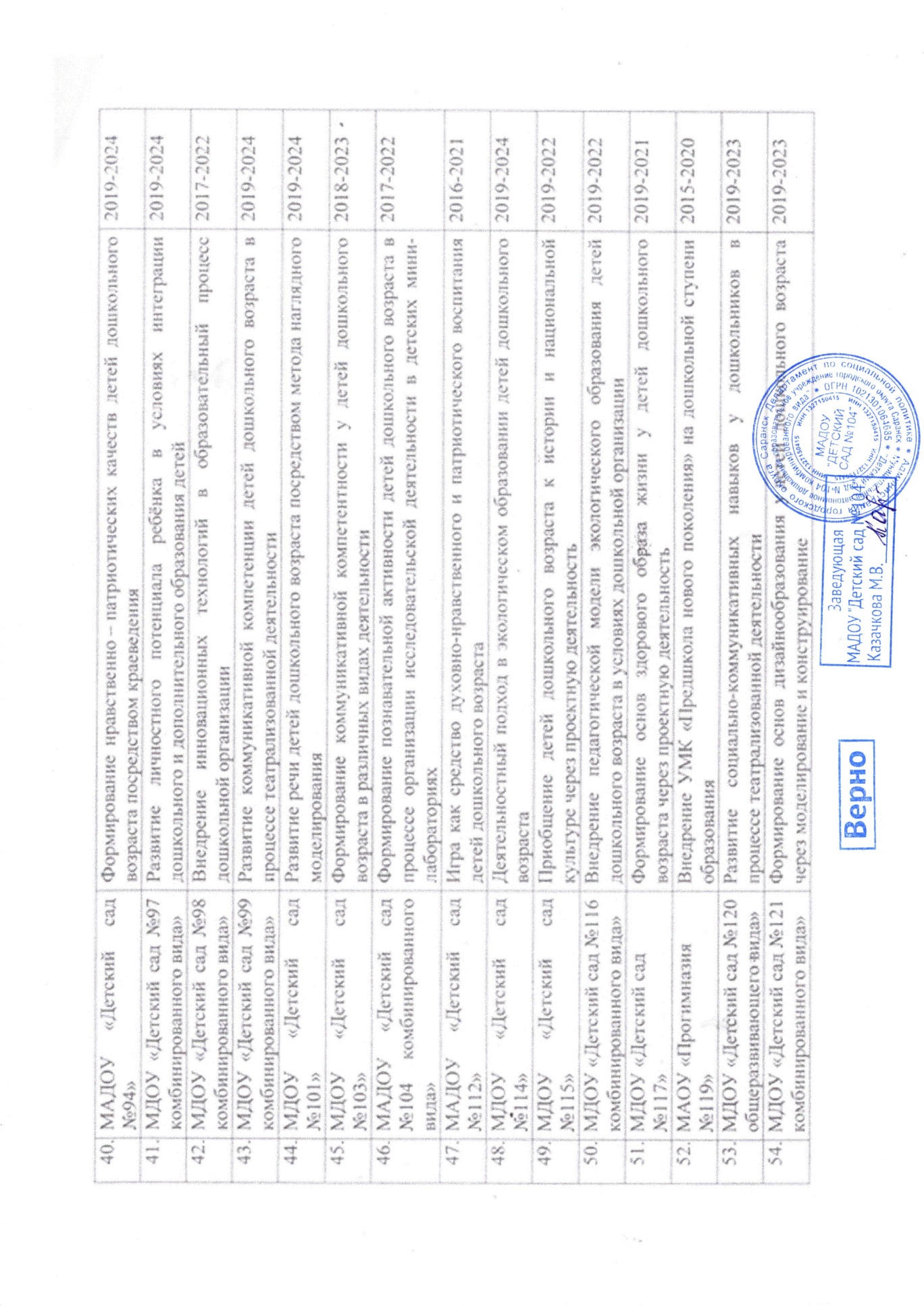 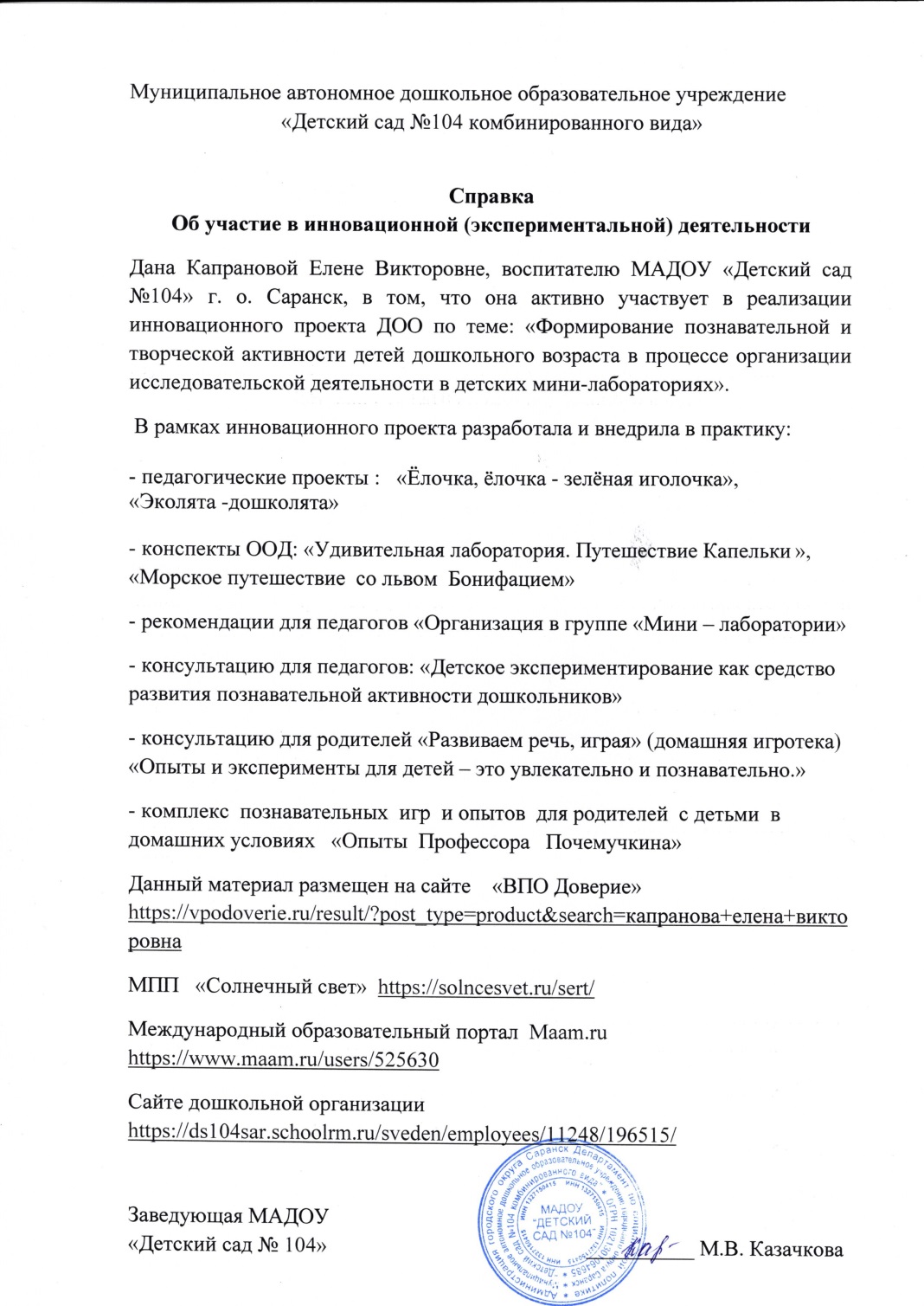 2. Наставничество
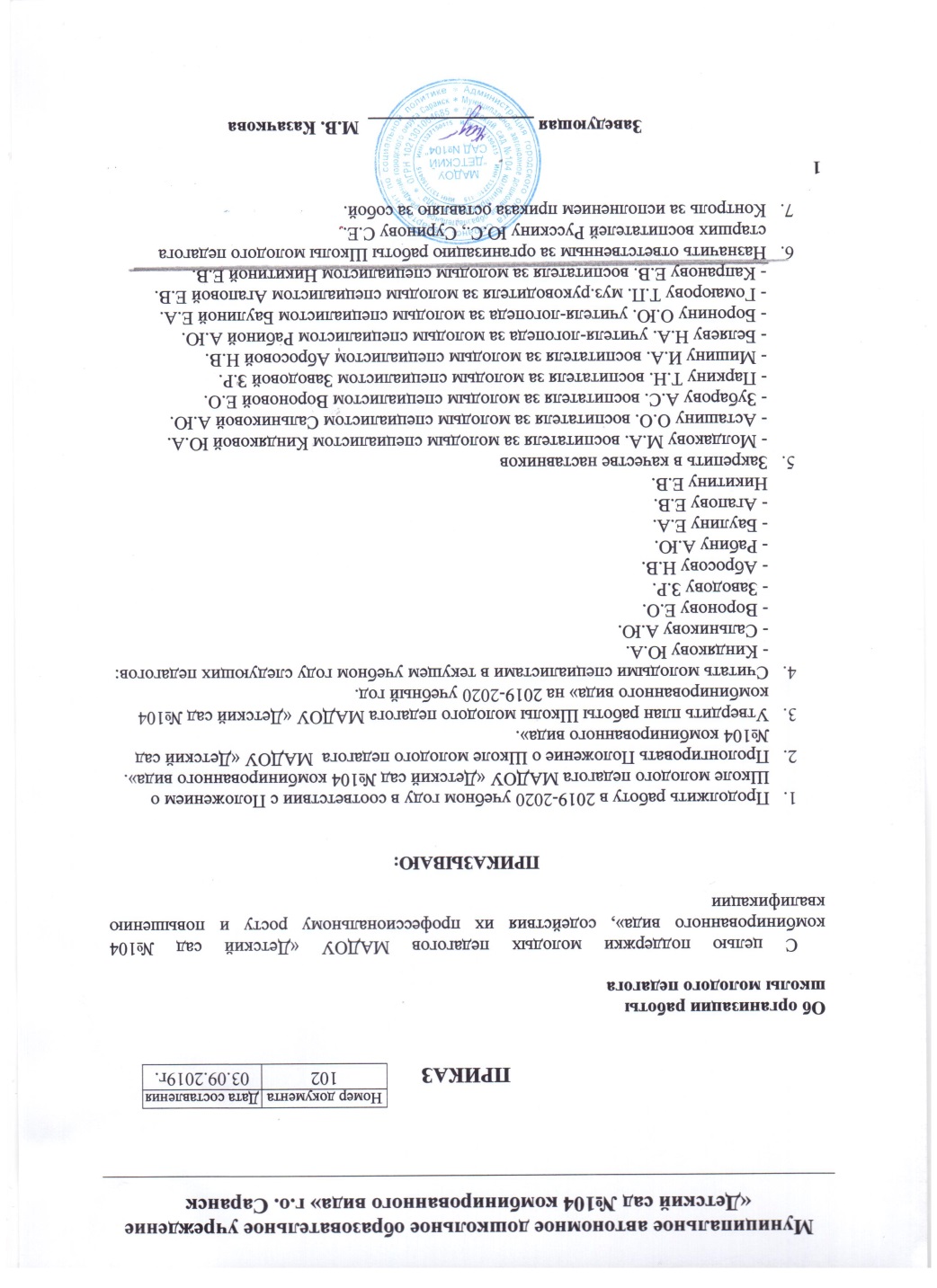 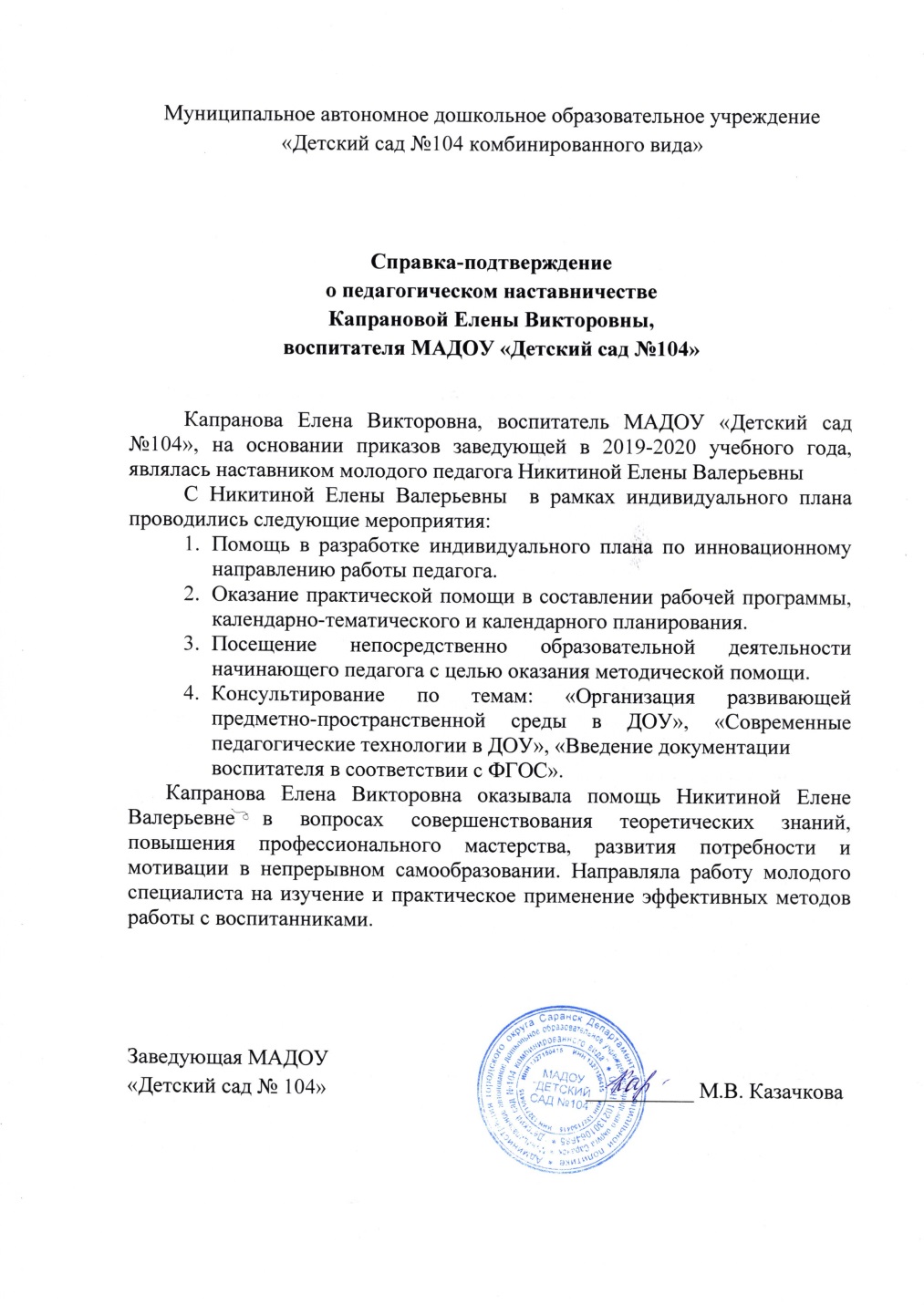 3. Наличие публикаций
Республиканский уровень
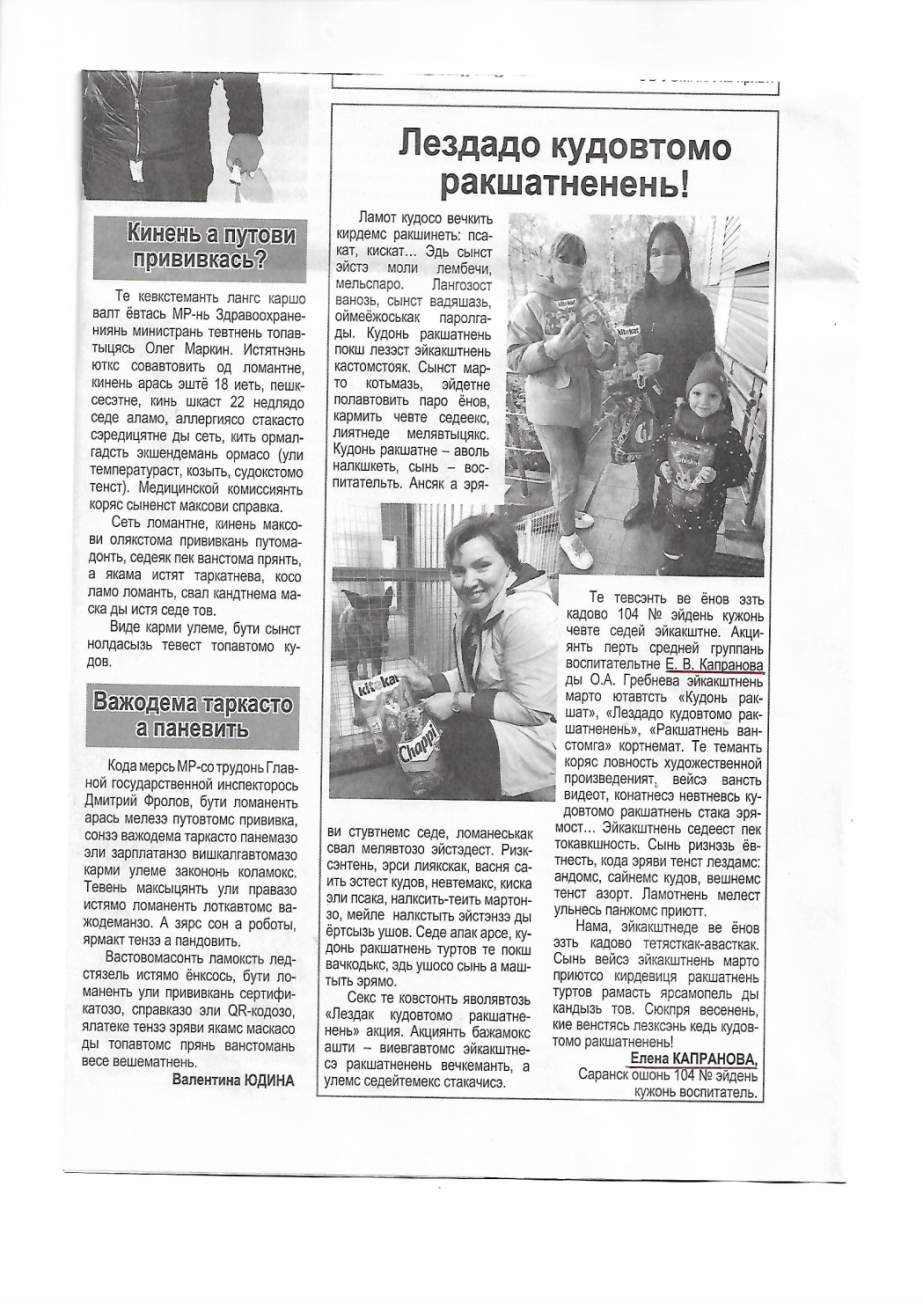 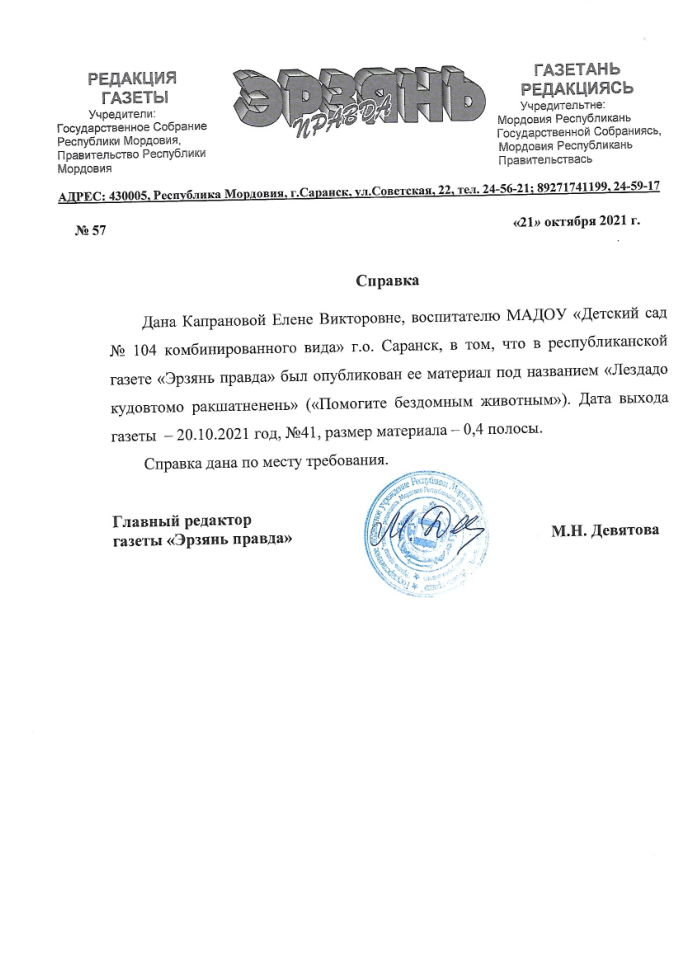 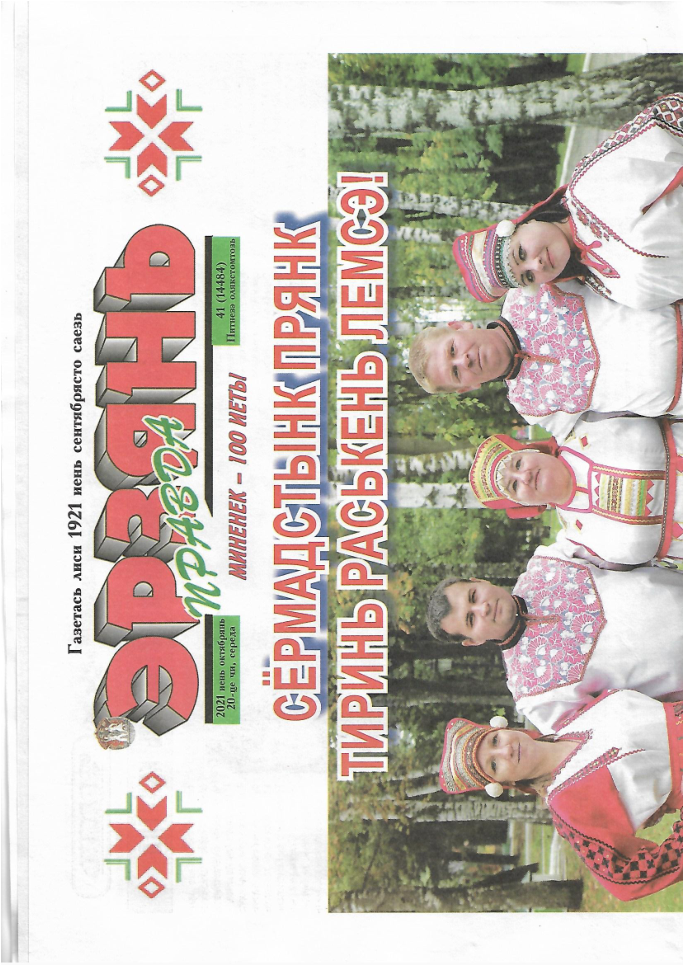 Материалы, прошедшие экспертизу на сайтах, порталах сети Интернет
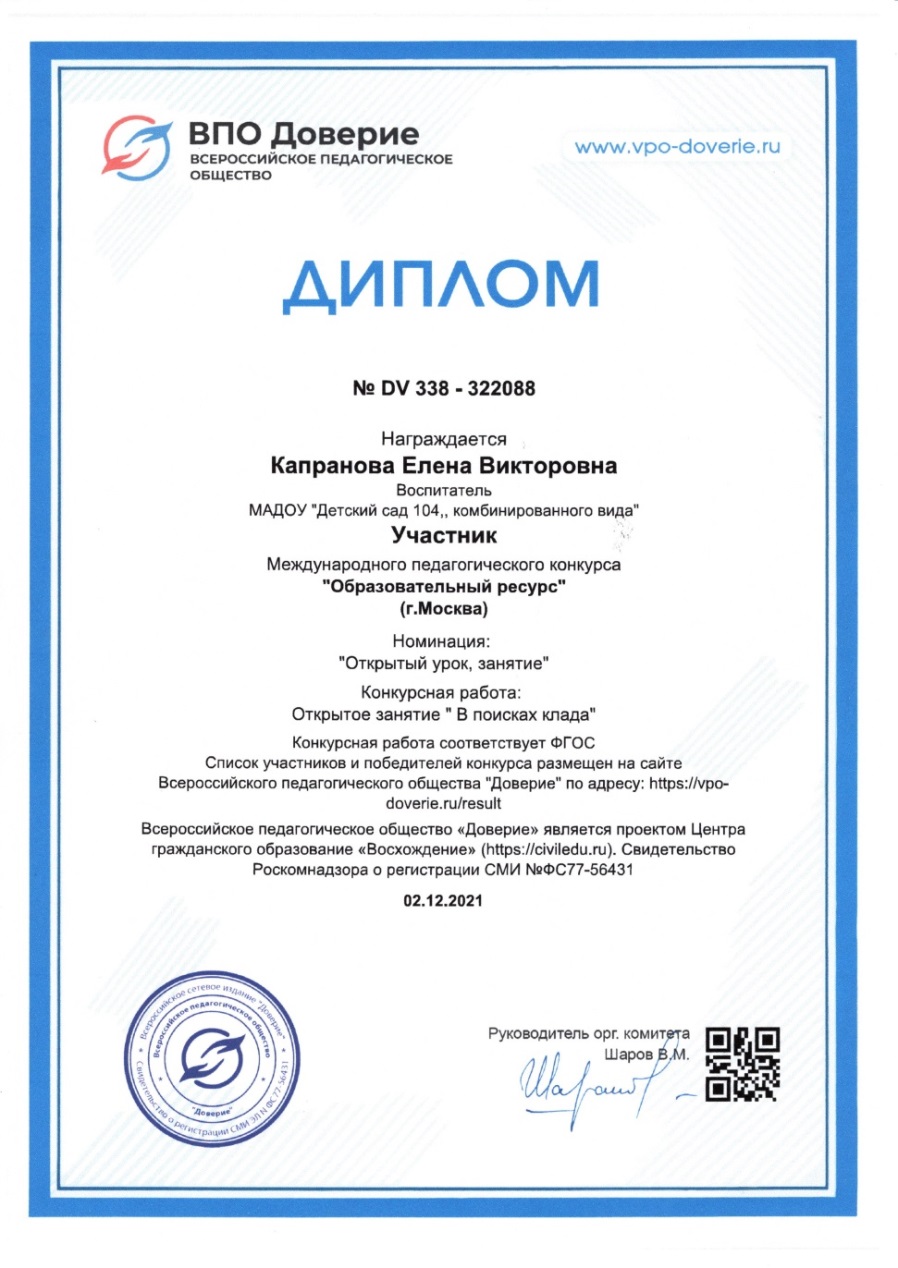 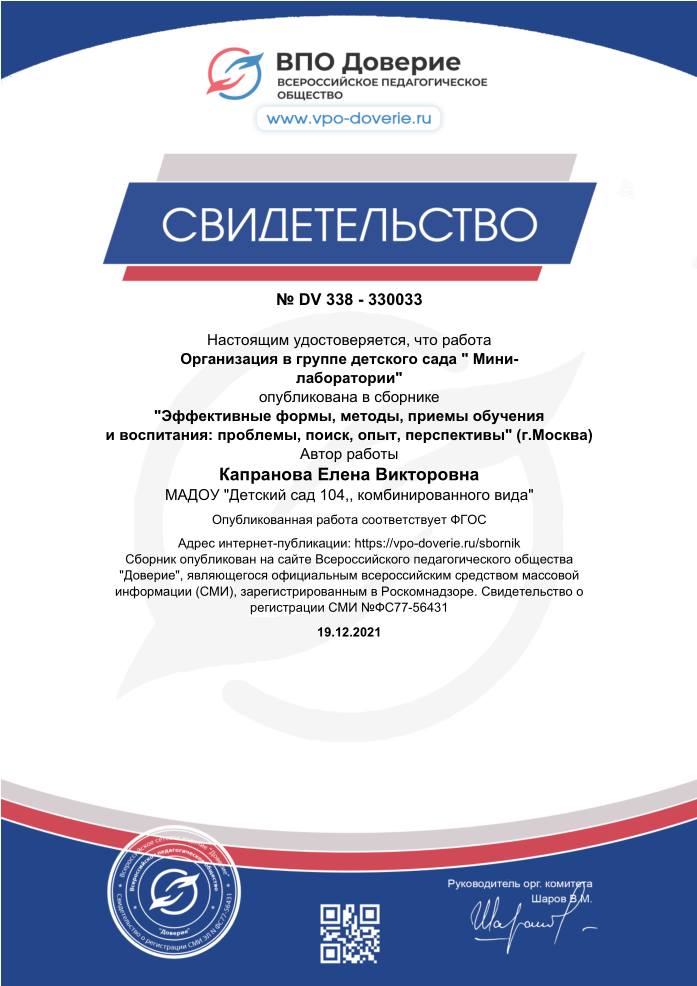 Российский уровень
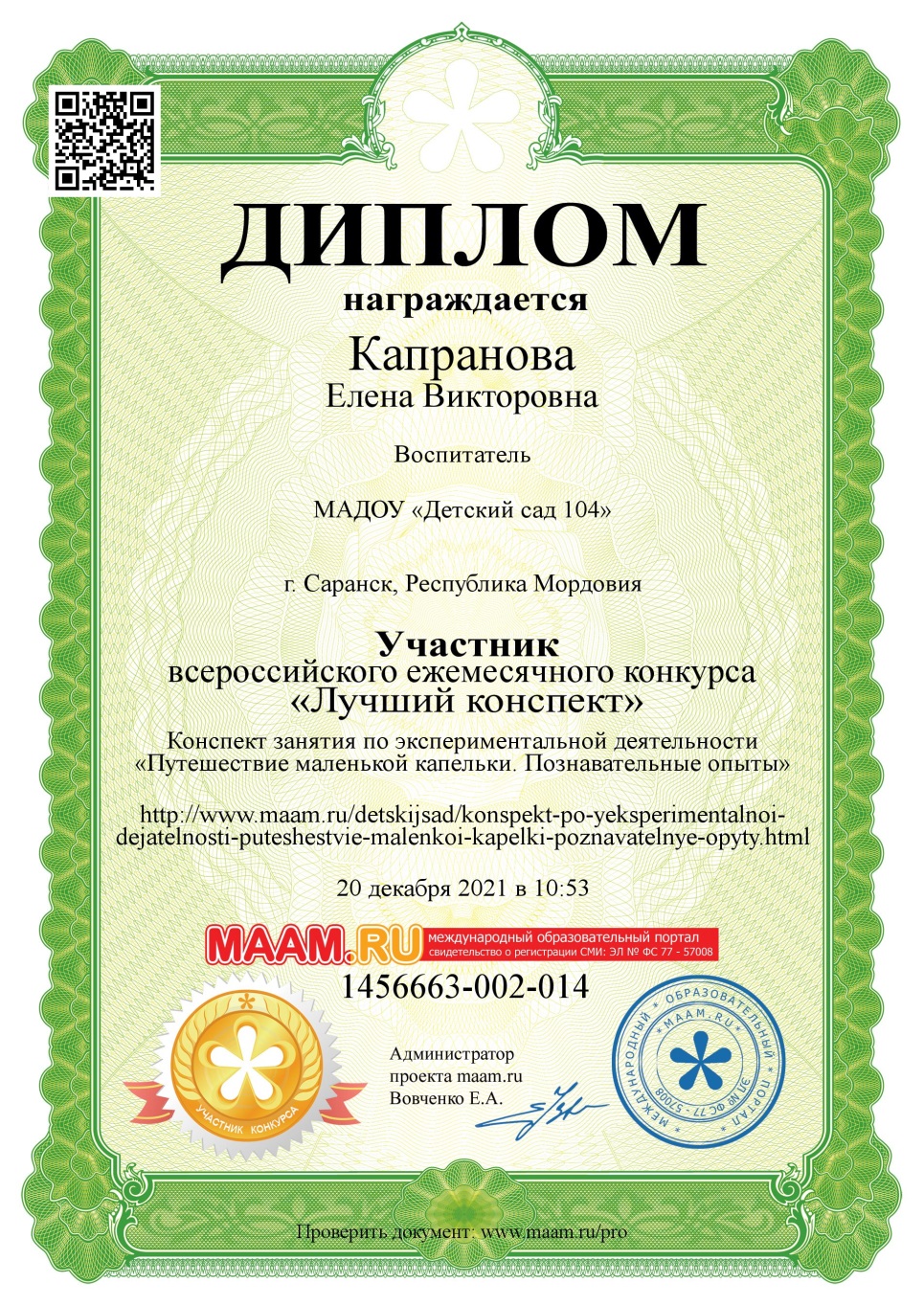 Международный уровень
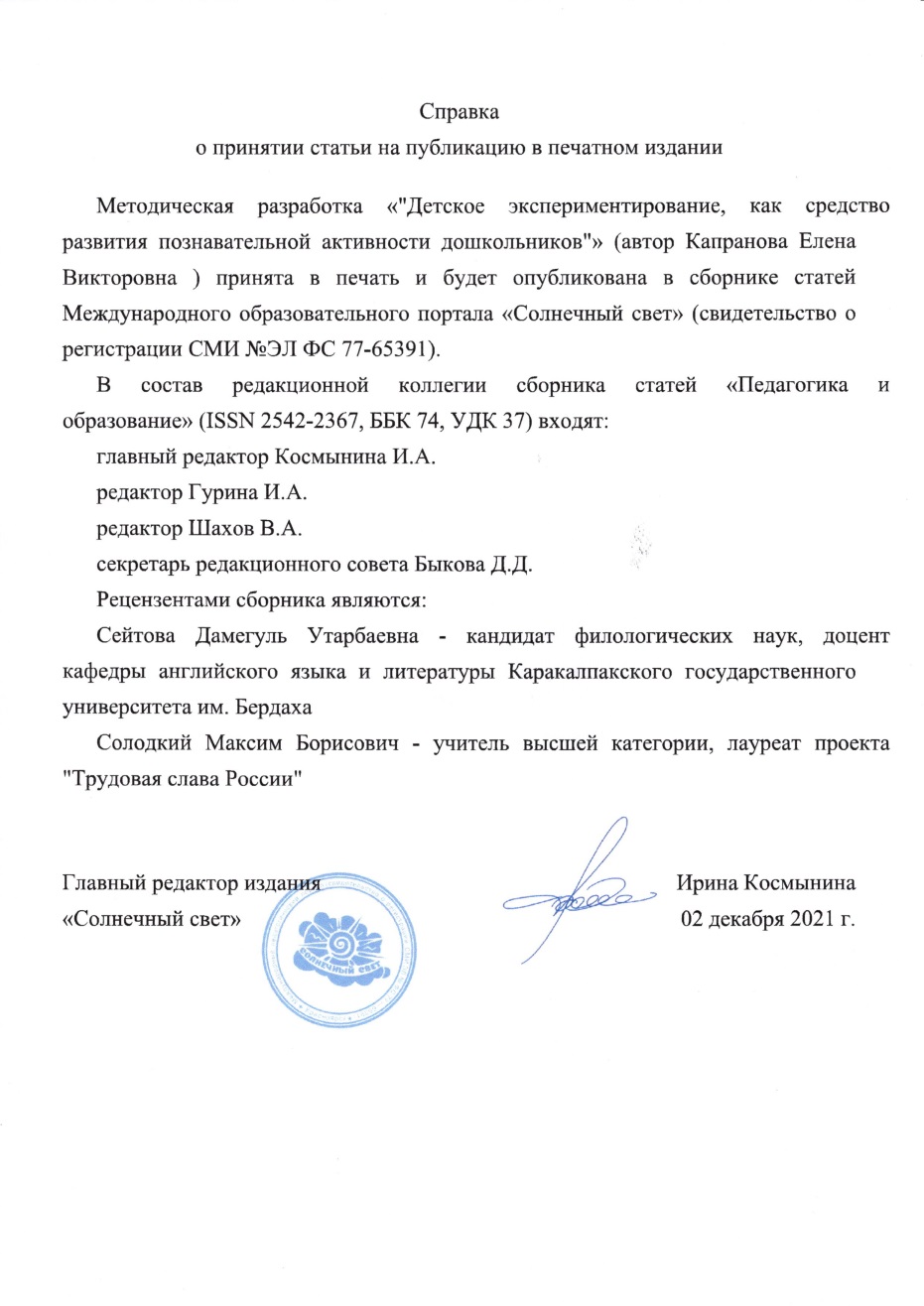 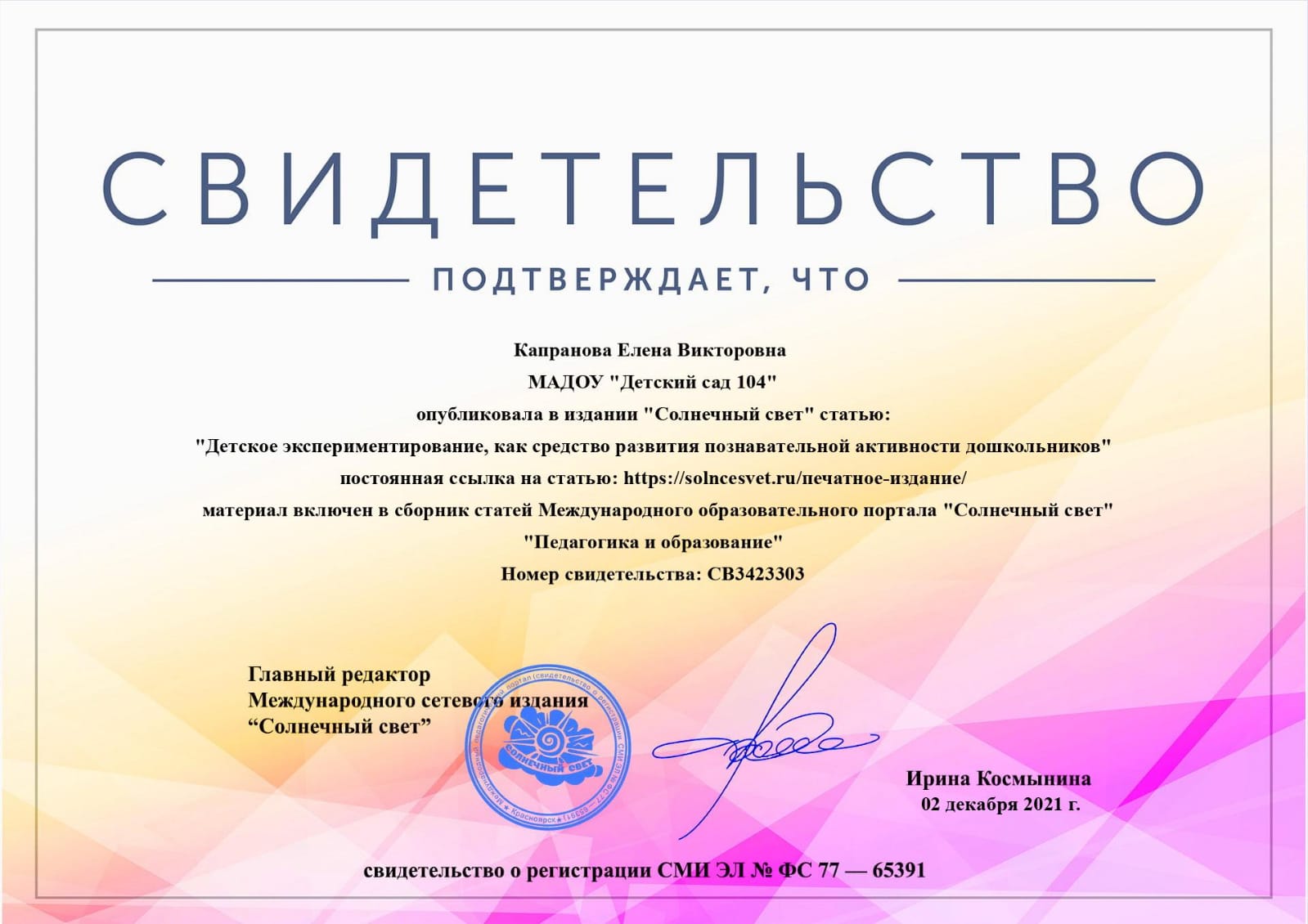 Международный уровень
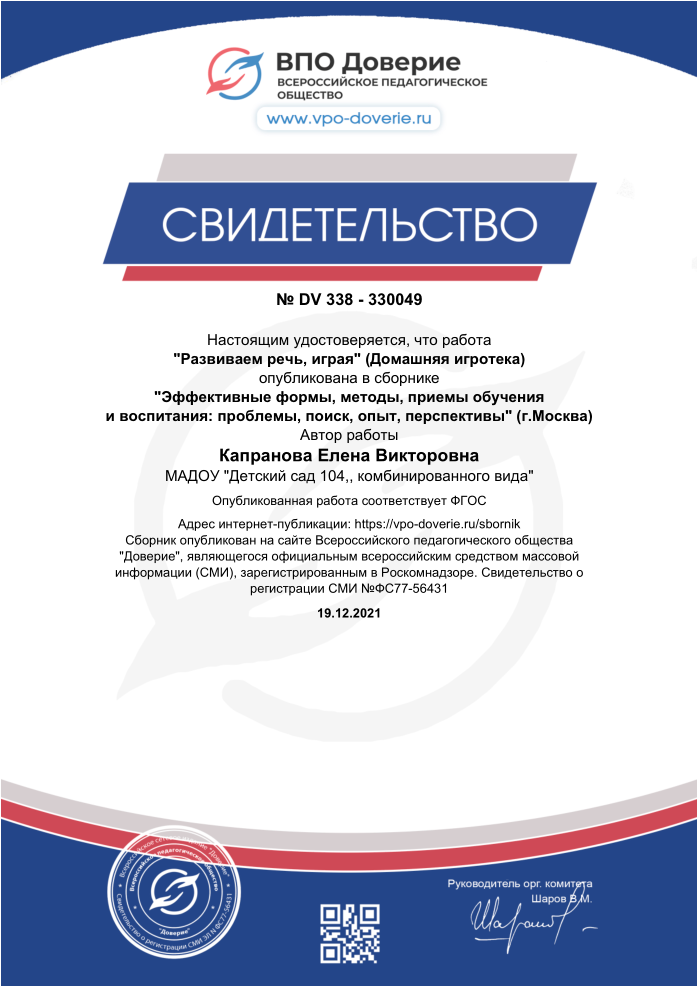 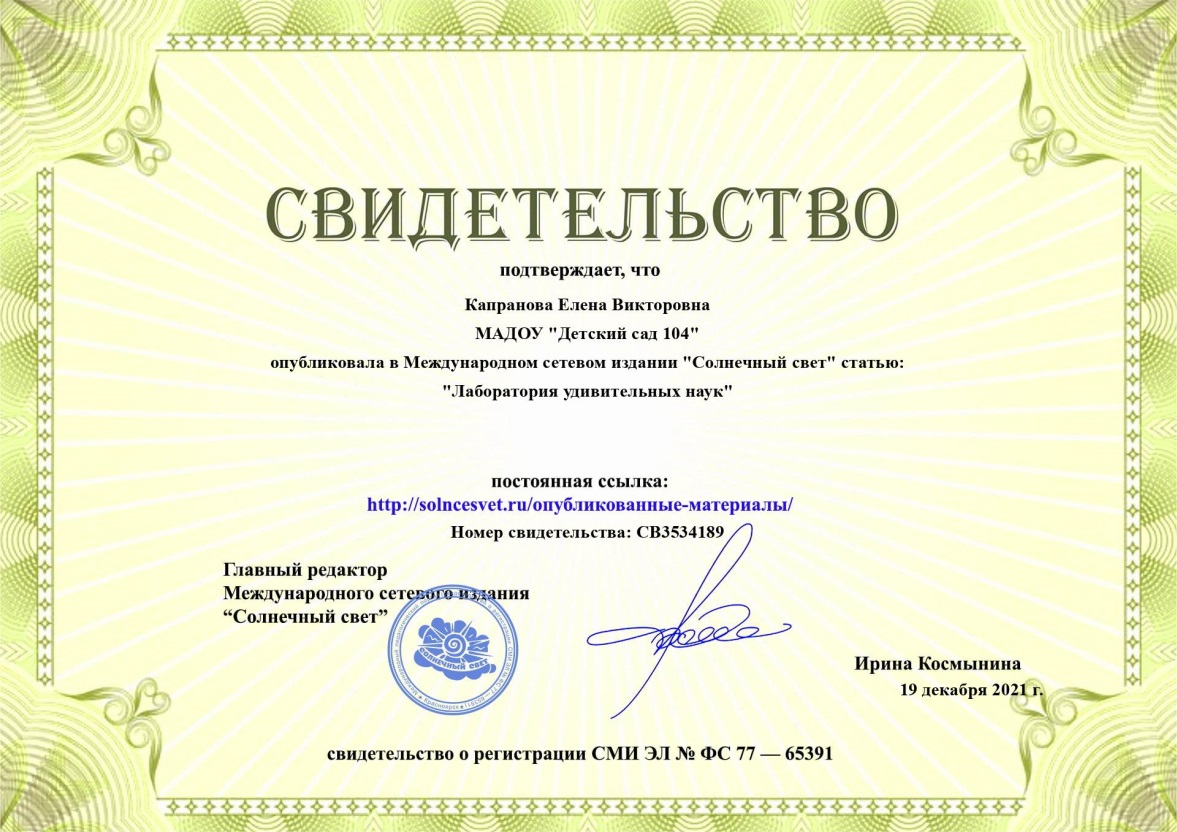 4. Результаты участия воспитанников: конкурсах; выставках; турнирах; соревнованиях; акциях; фестивалях.
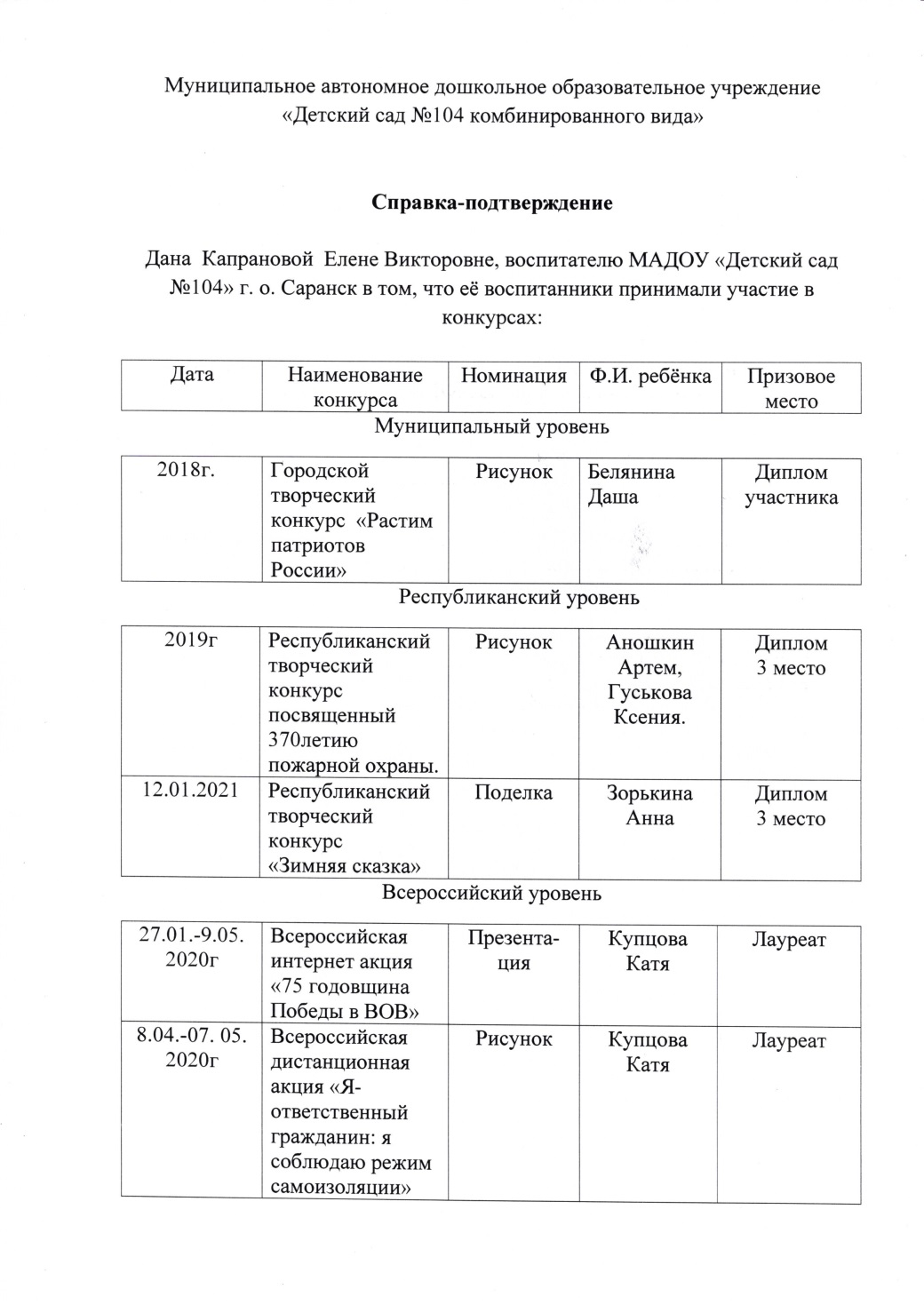 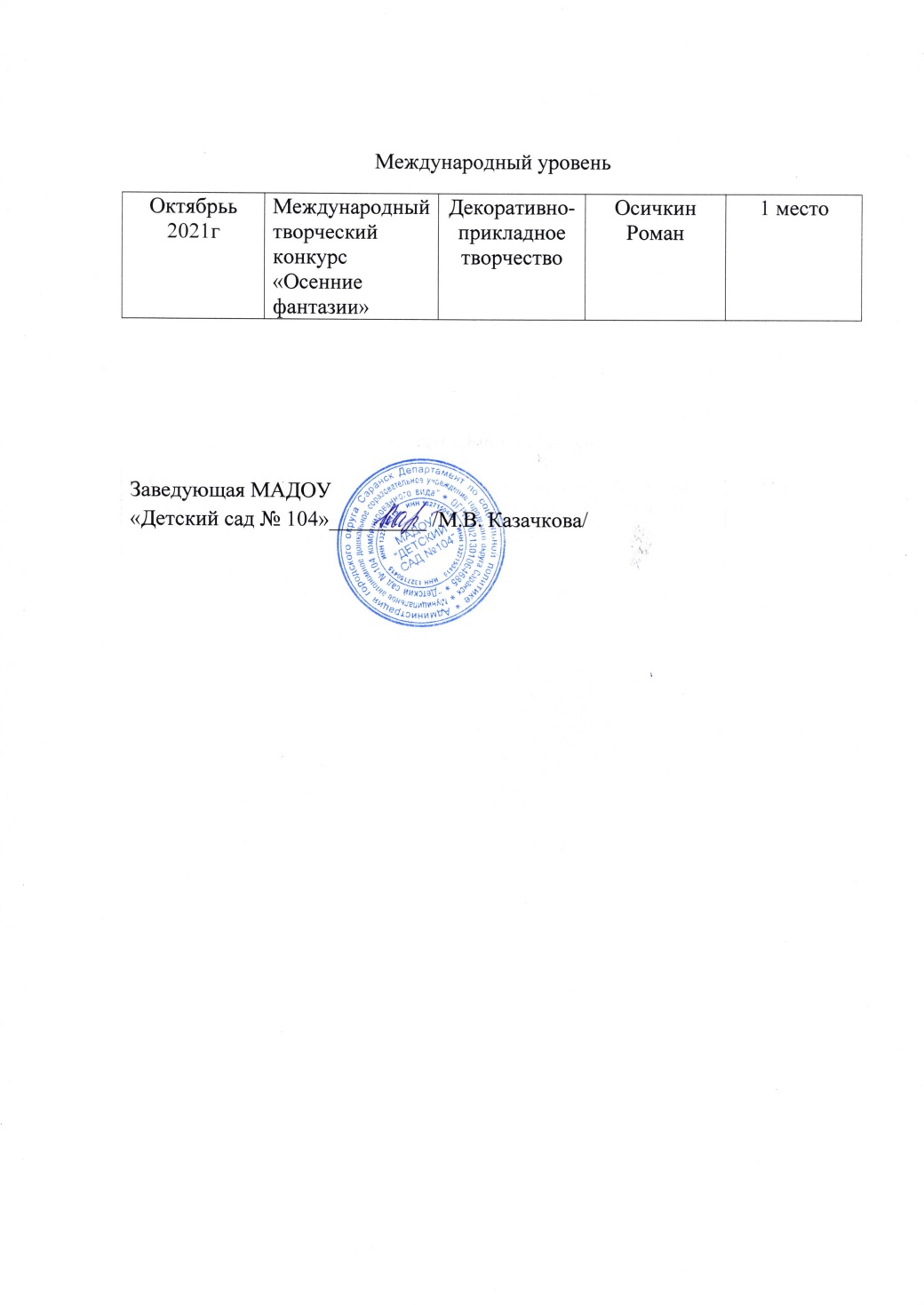 Победы и призовые места в очных муниципальных мероприятиях
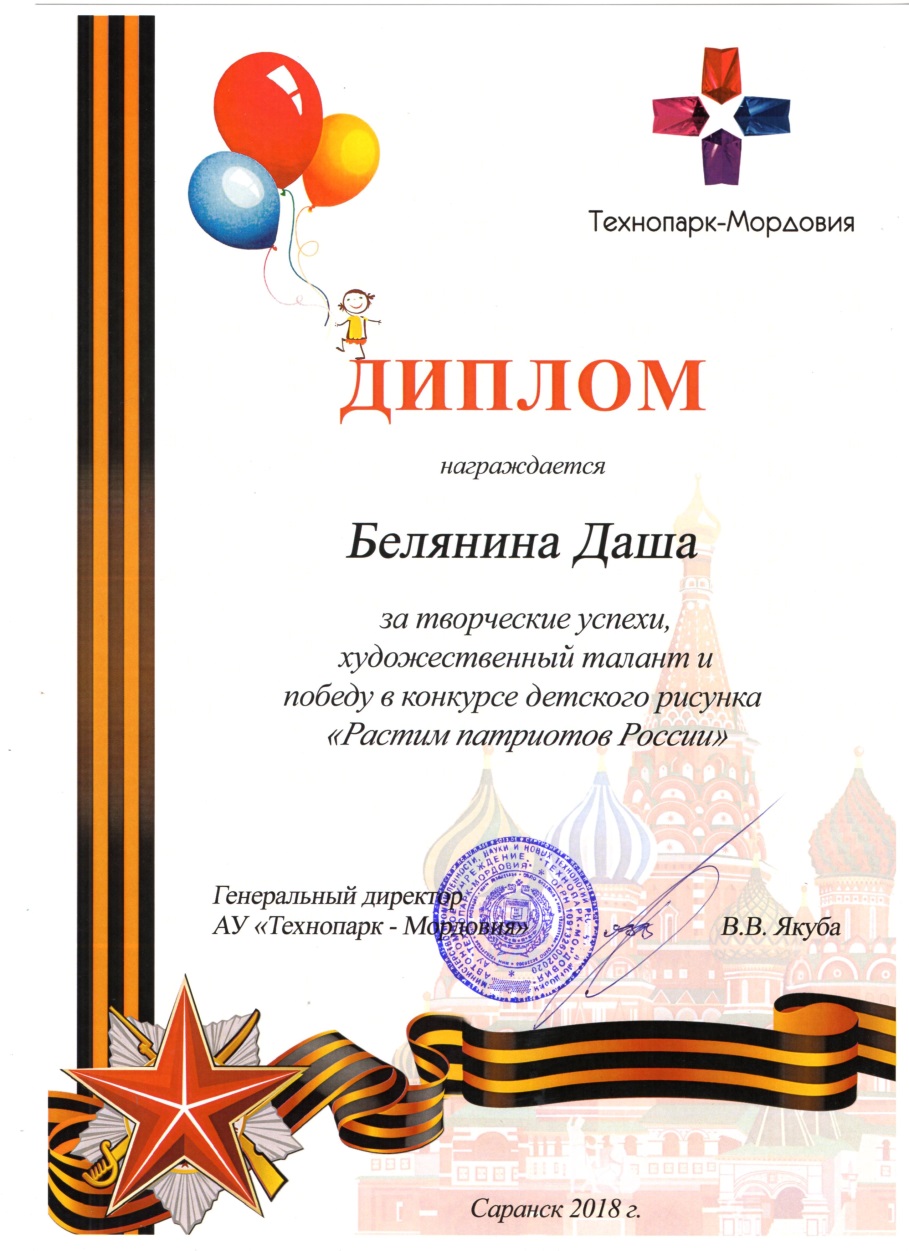 Победы и призовые места в очных республиканских мероприятиях
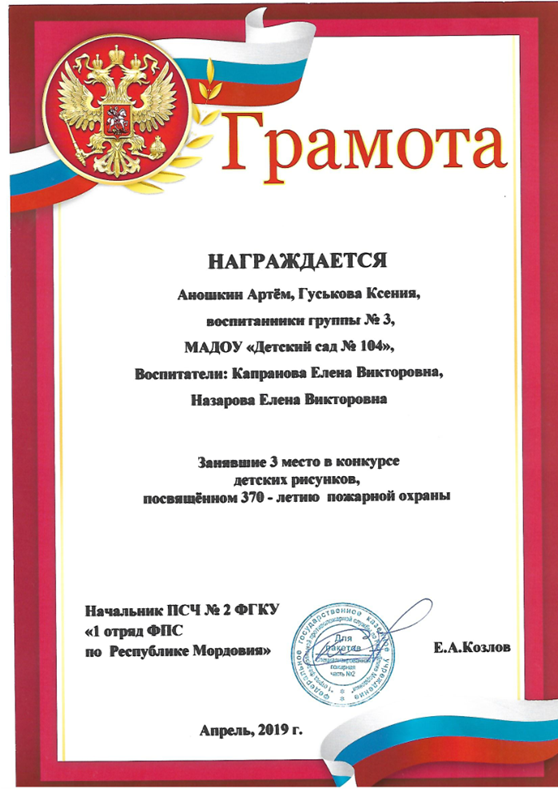 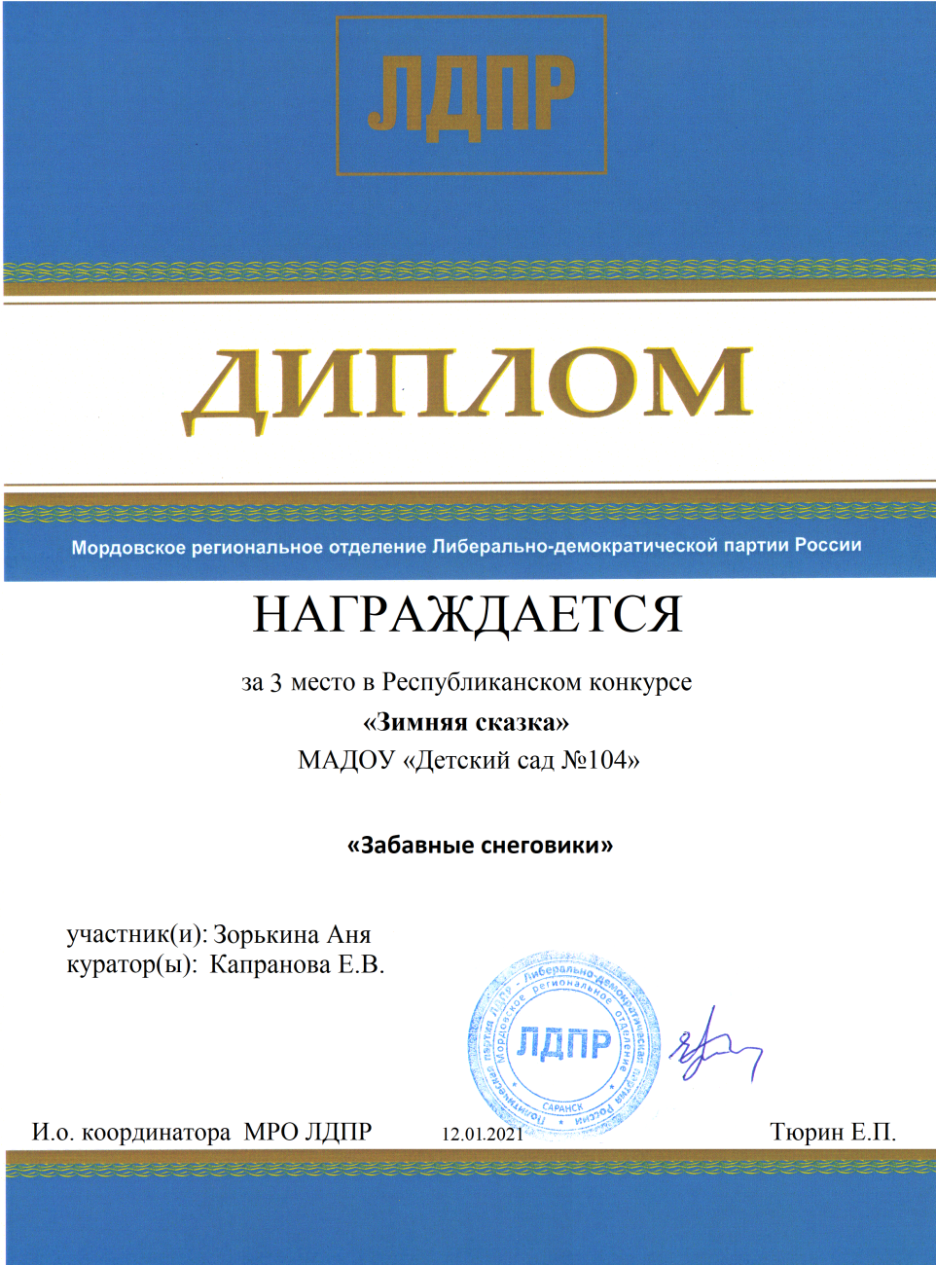 Победы и призовые места в очных всероссийских мероприятиях
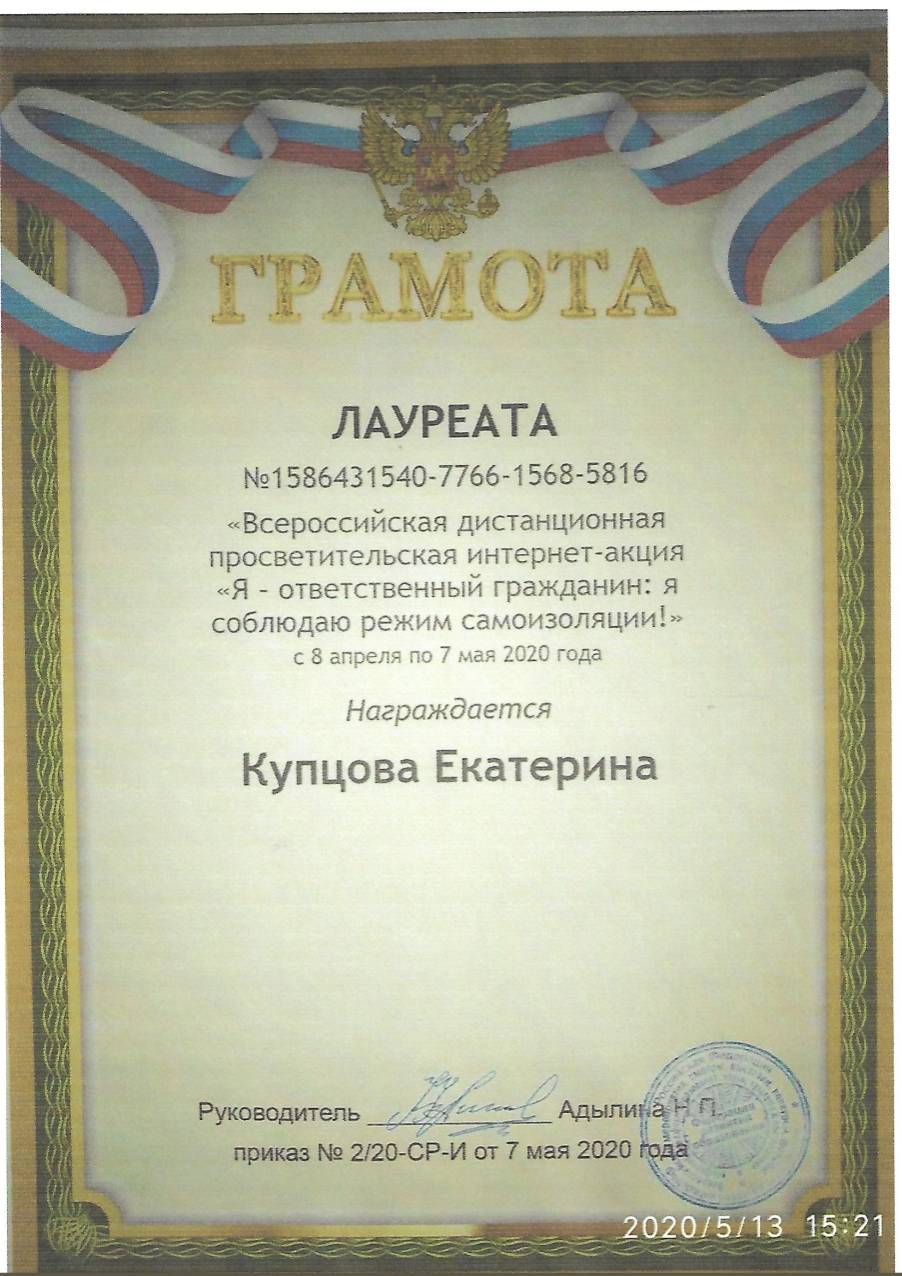 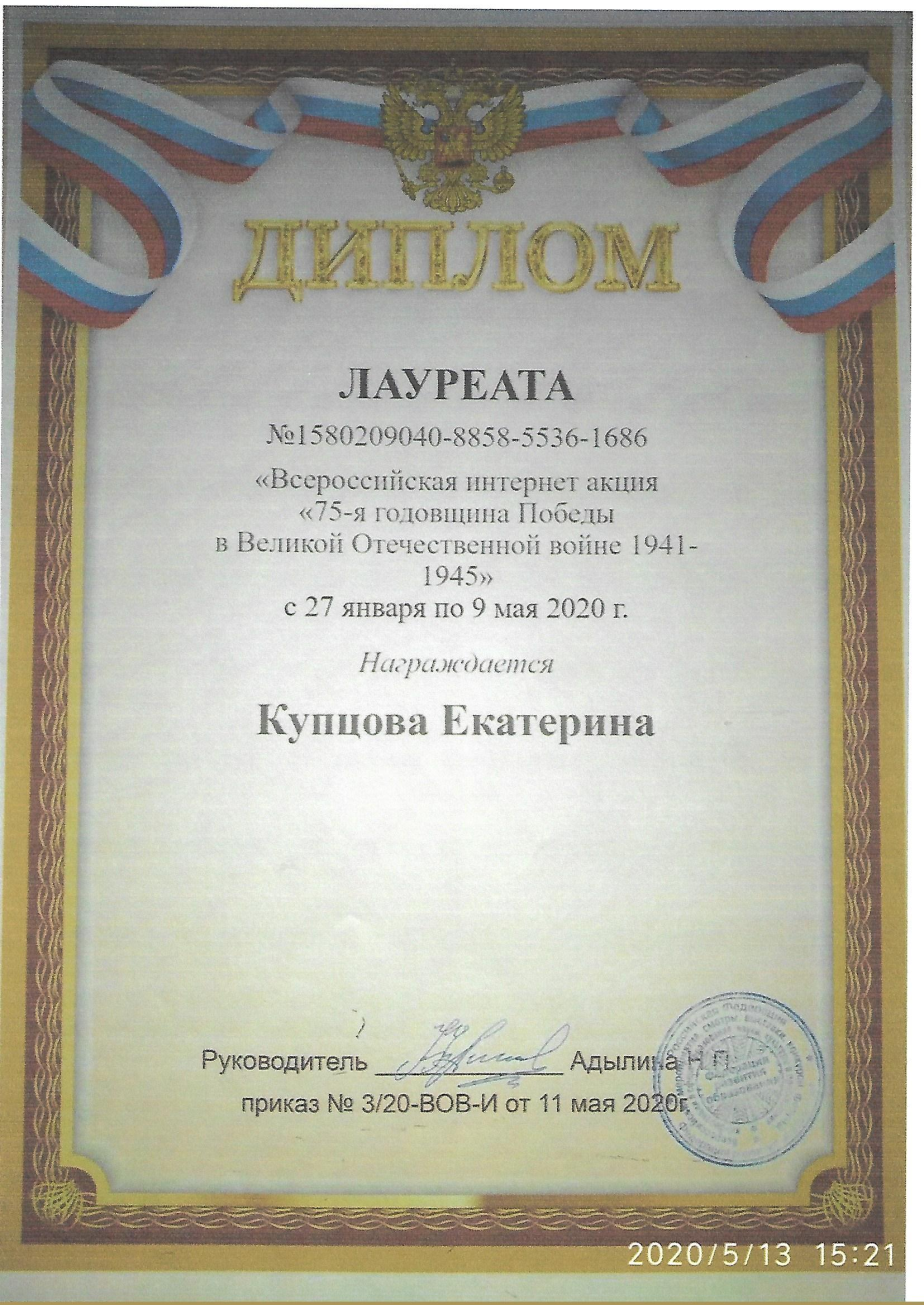 Победы и призовые места в очных международных мероприятиях
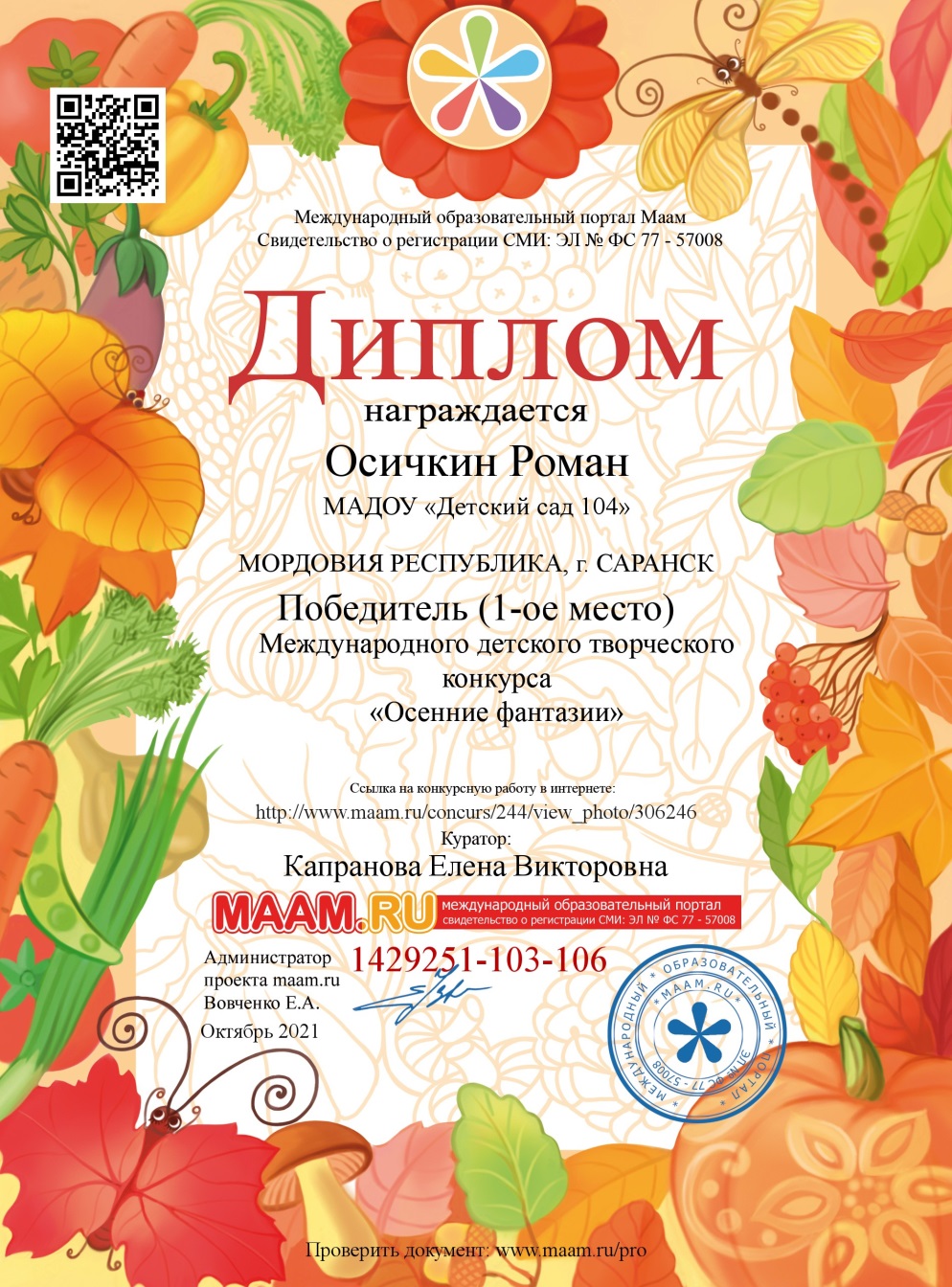 5. Наличие авторских программ, методических пособий
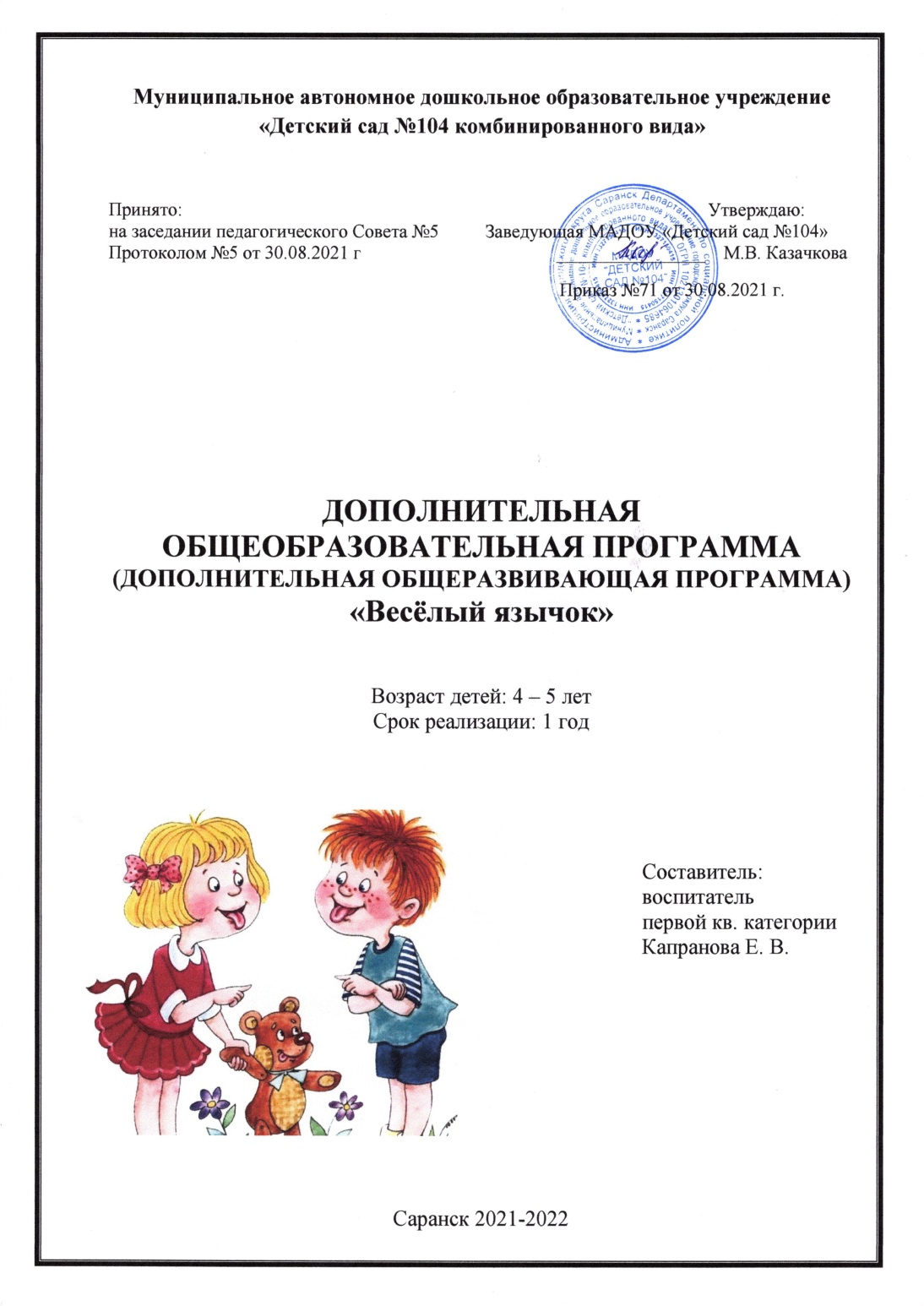 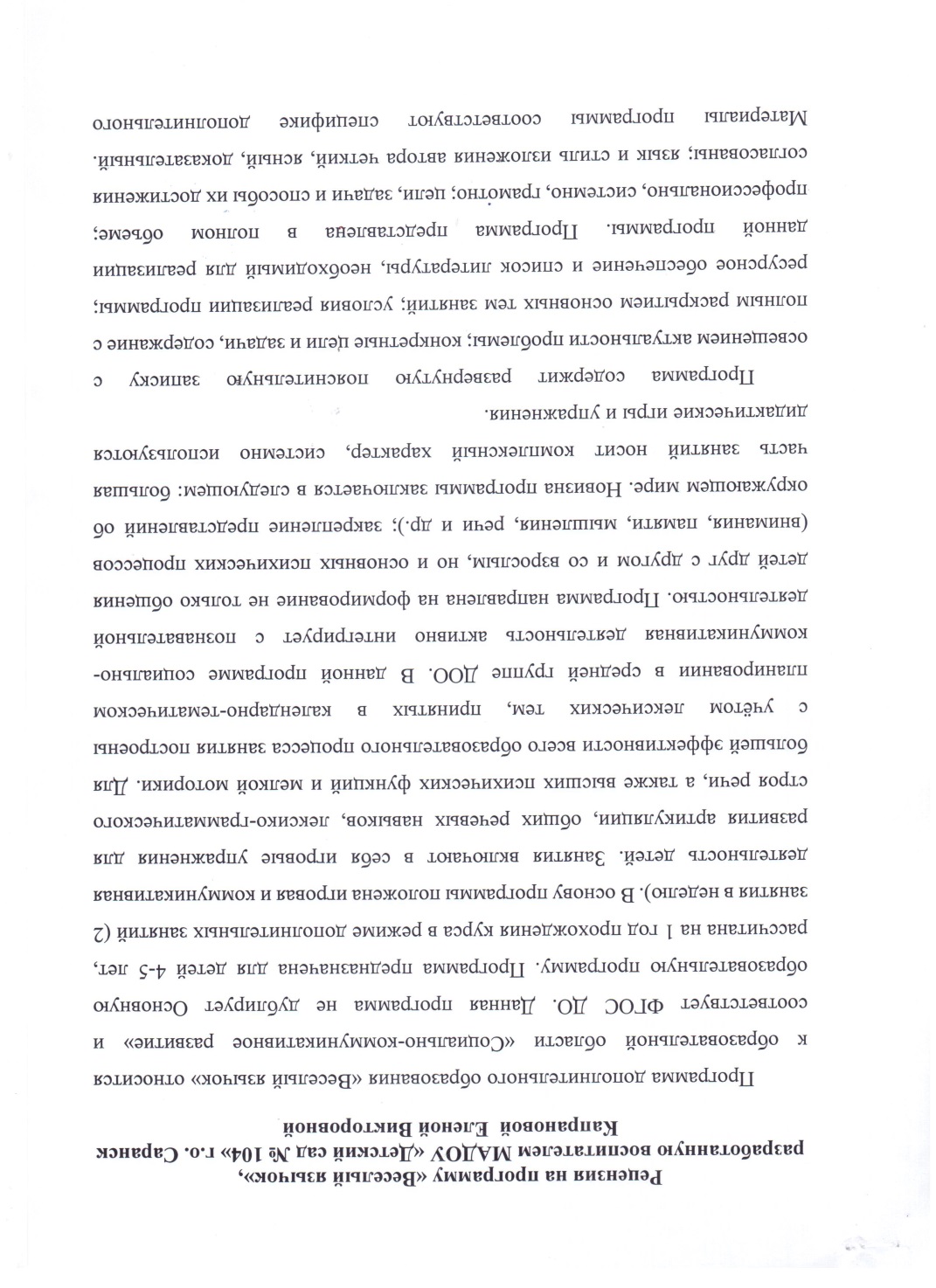 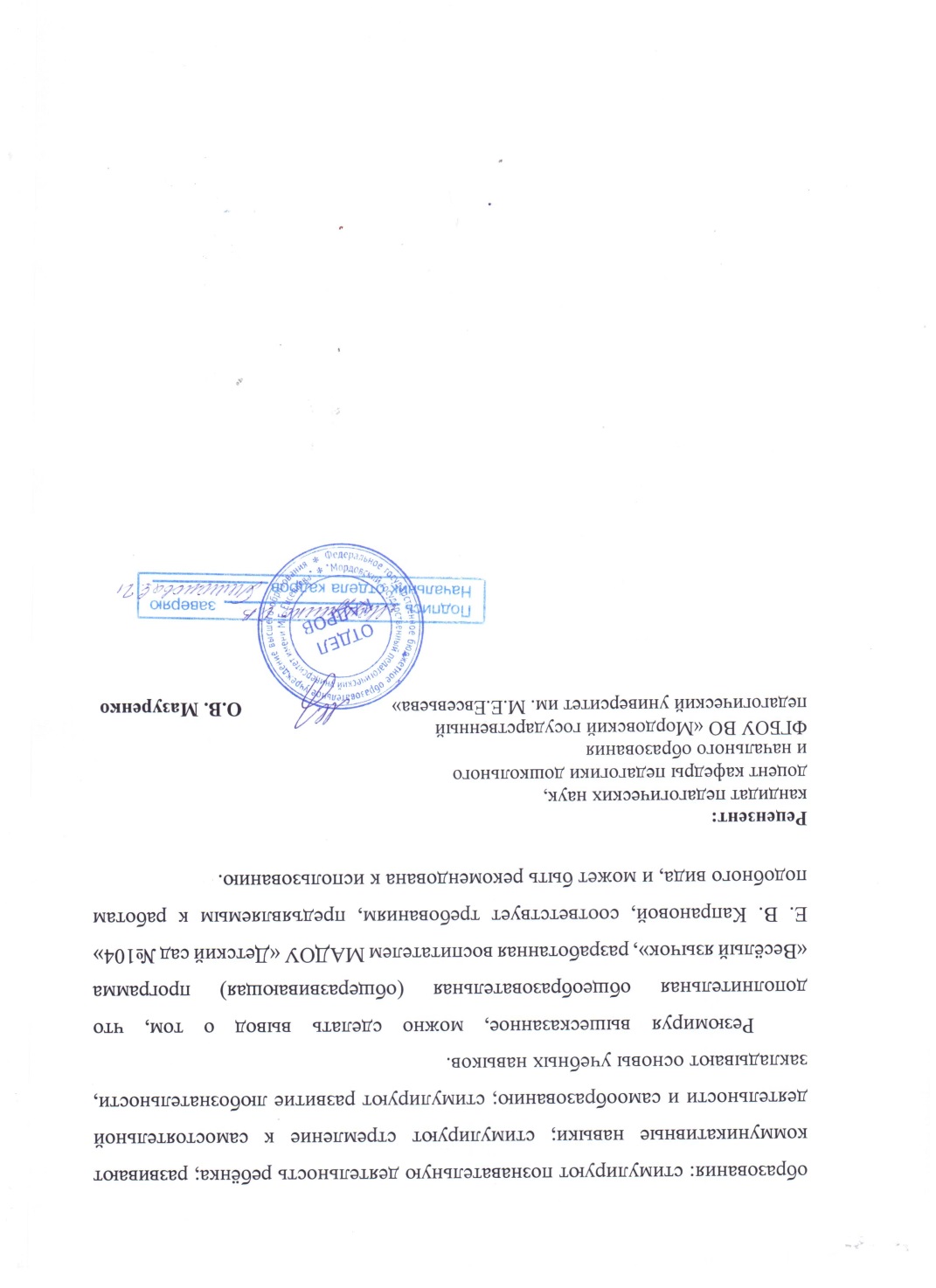 6. Выступления на заседаниях методических советов, научно-практических конференциях, педагогических чтениях , семинарах, секциях , форумах
Уровень образовательной организации
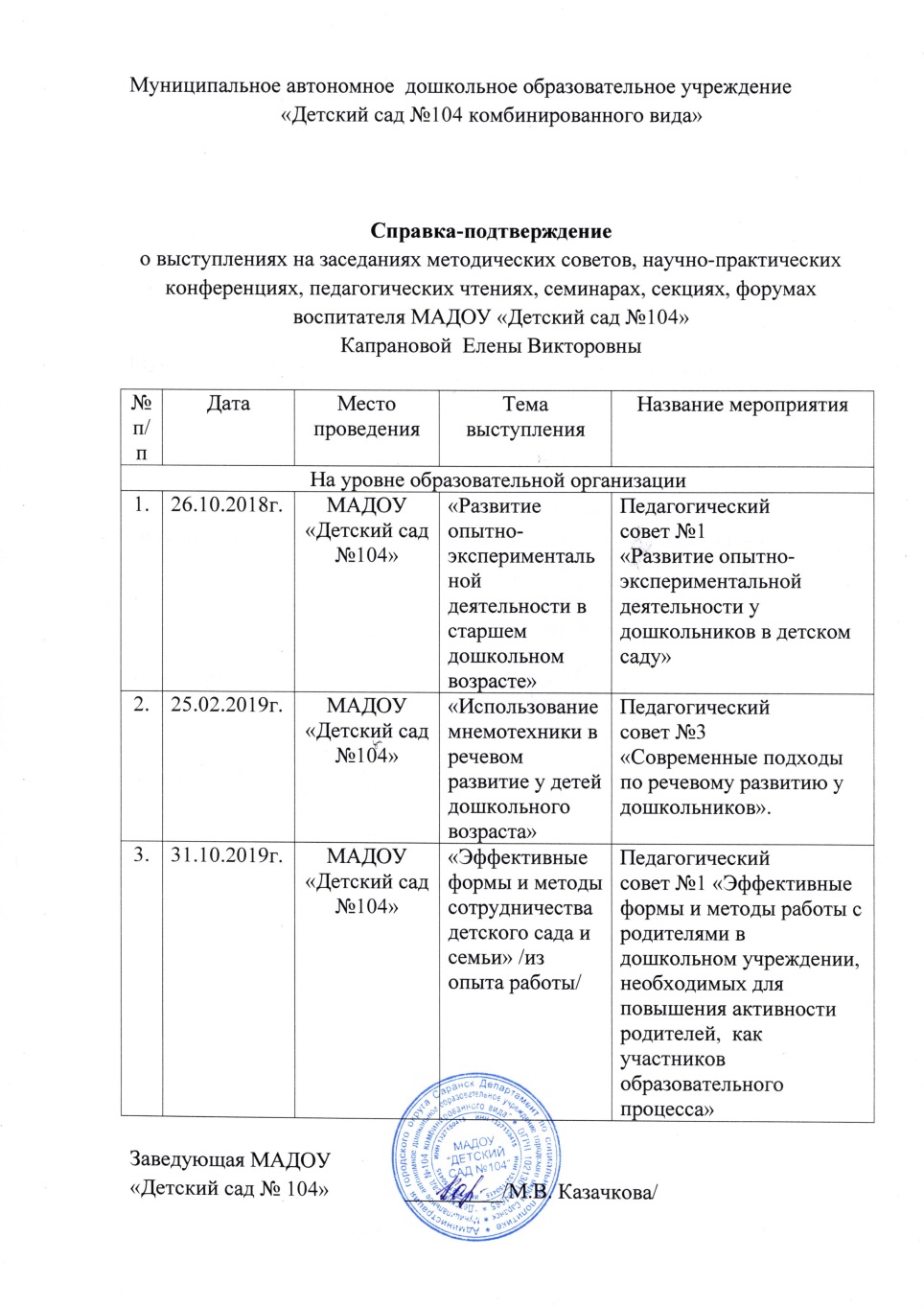 7. Проведение открытых занятий  
мастер-классов, мероприятий
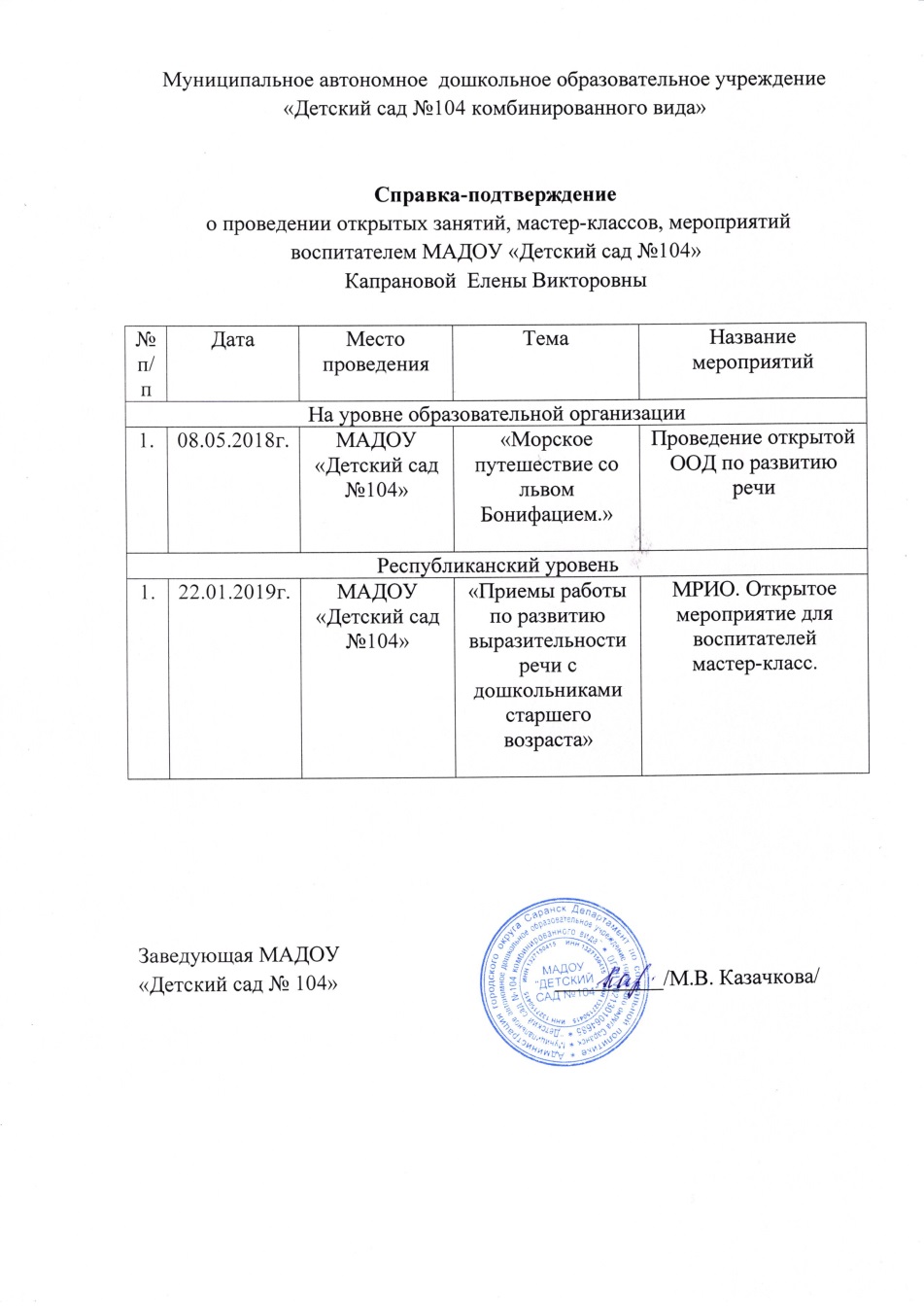 Республиканский уровень
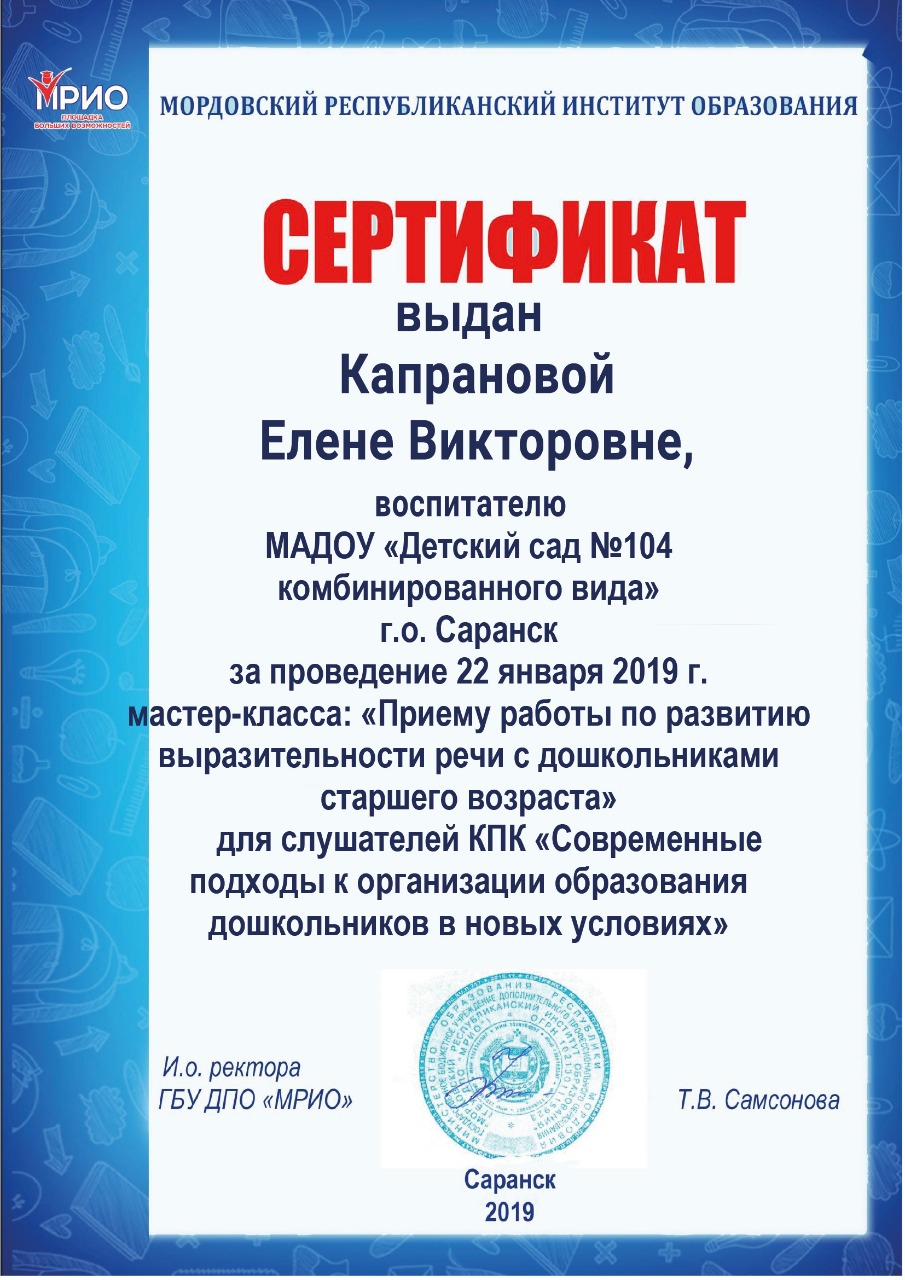 8. Экспертная деятельность
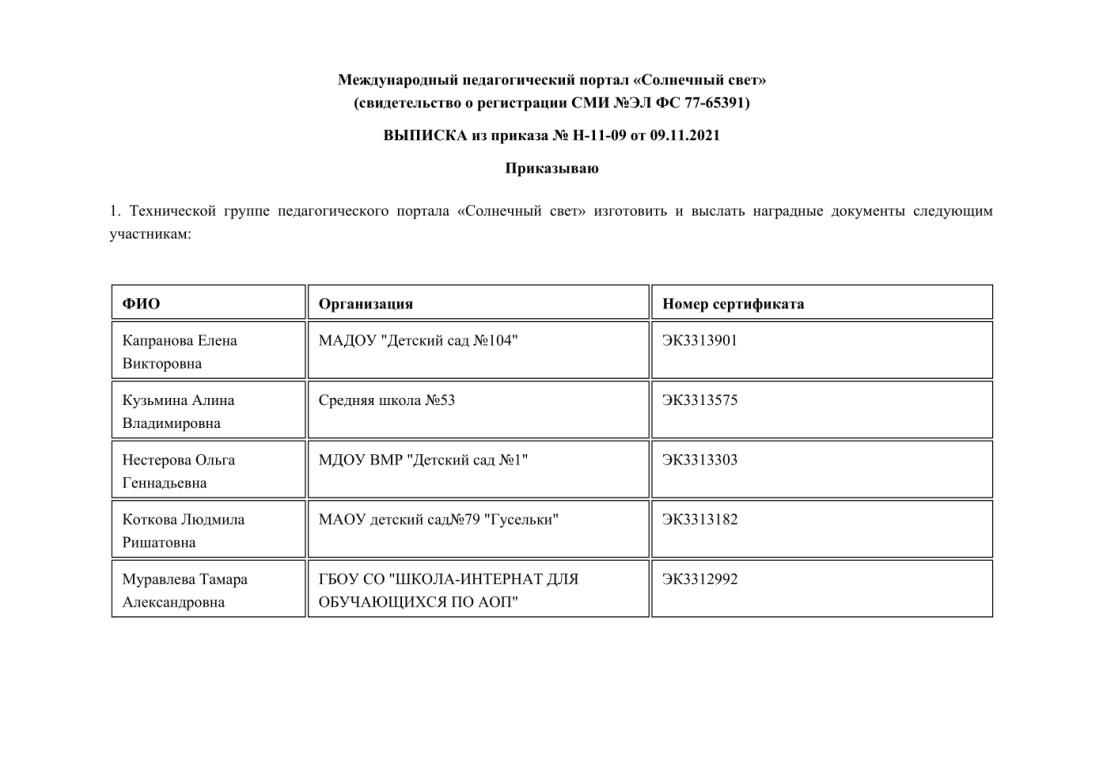 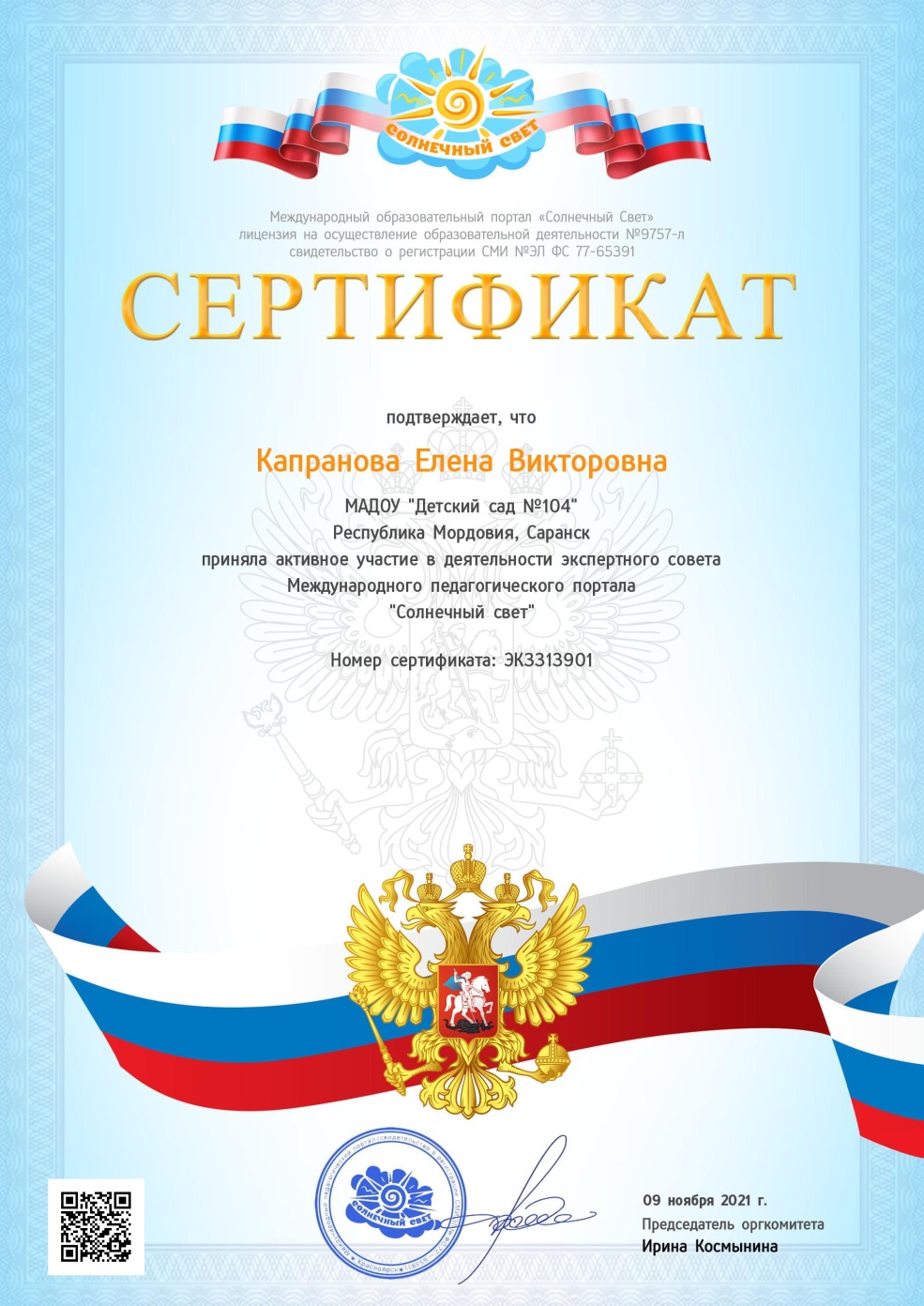 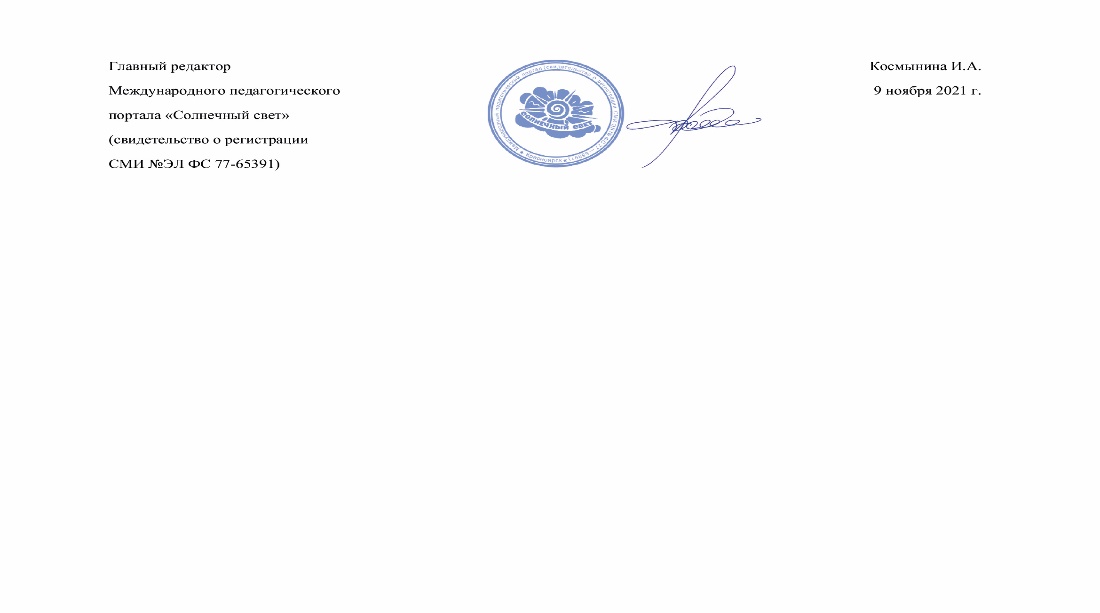 9. Общественно-педагогическая активность педагога : участие в комиссиях, педагогических сообществах, в жюри конкурсов
Член профсоюза
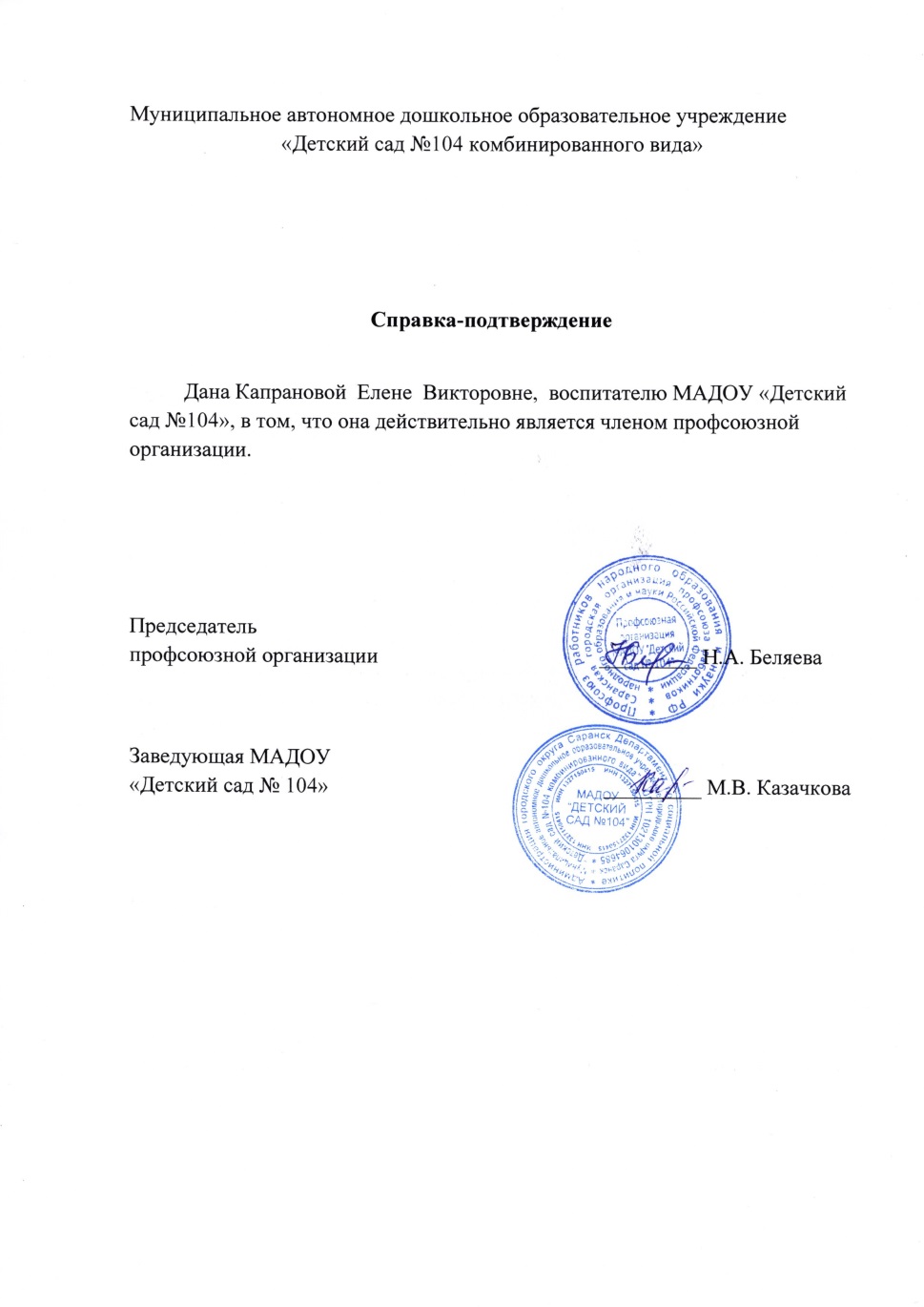 Международный уровень
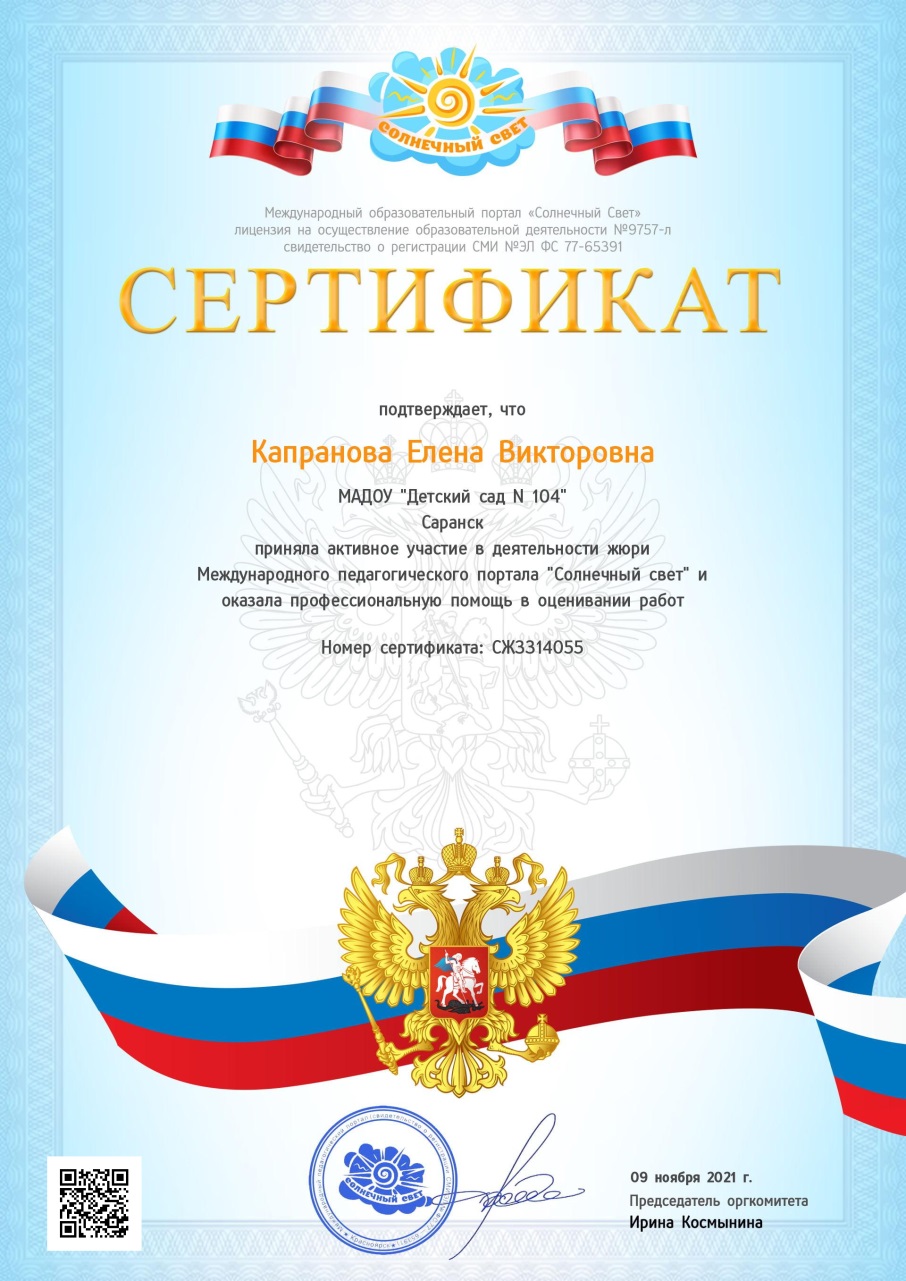 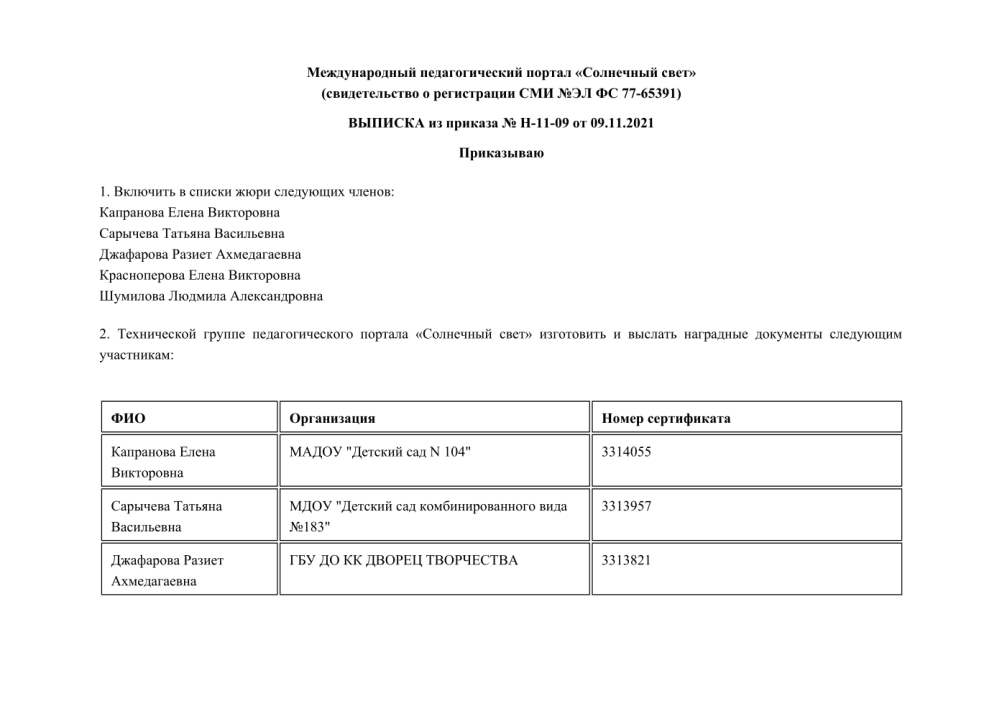 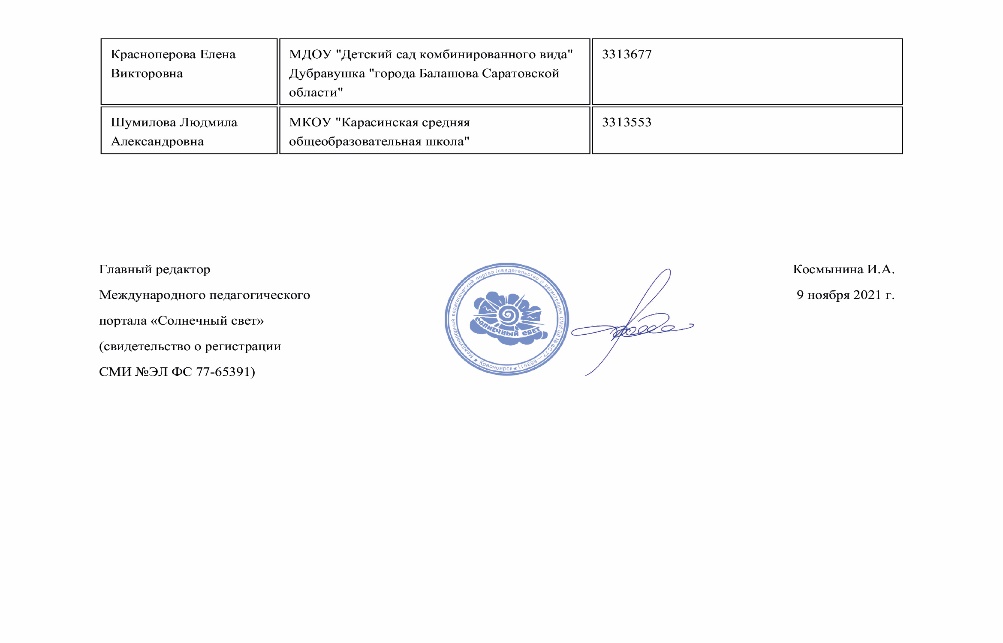 10. Позитивные результаты работы с воспитанниками
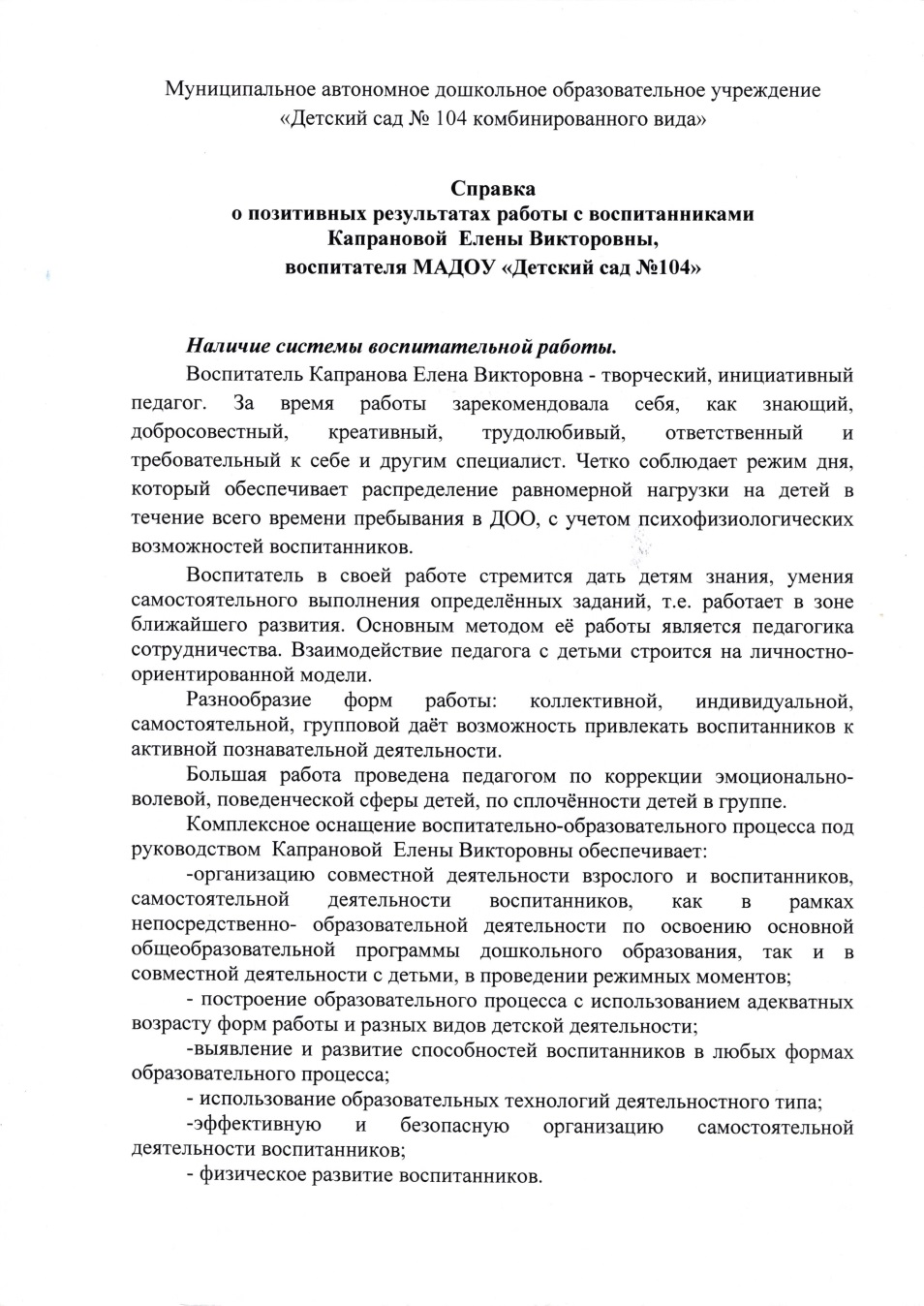 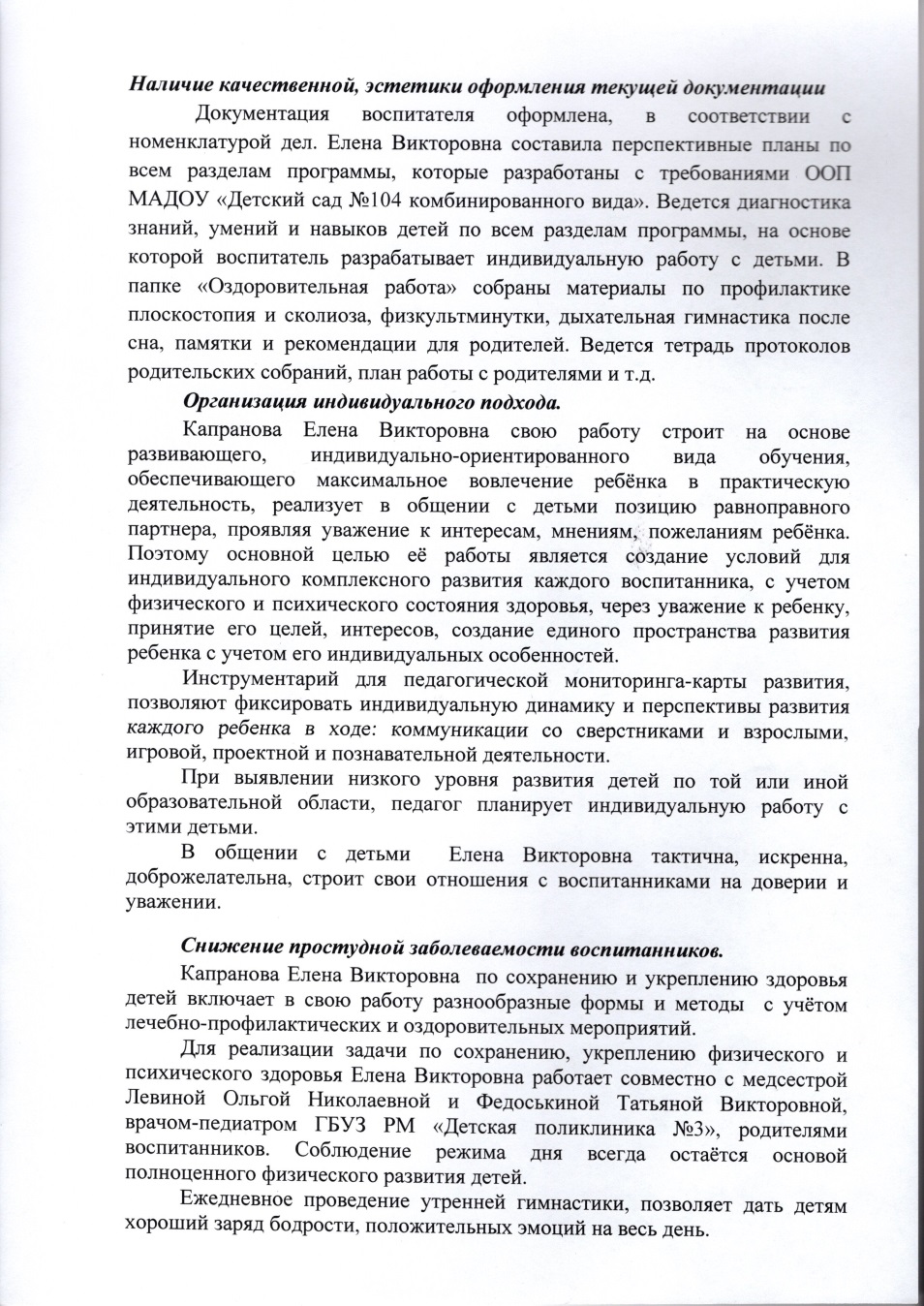 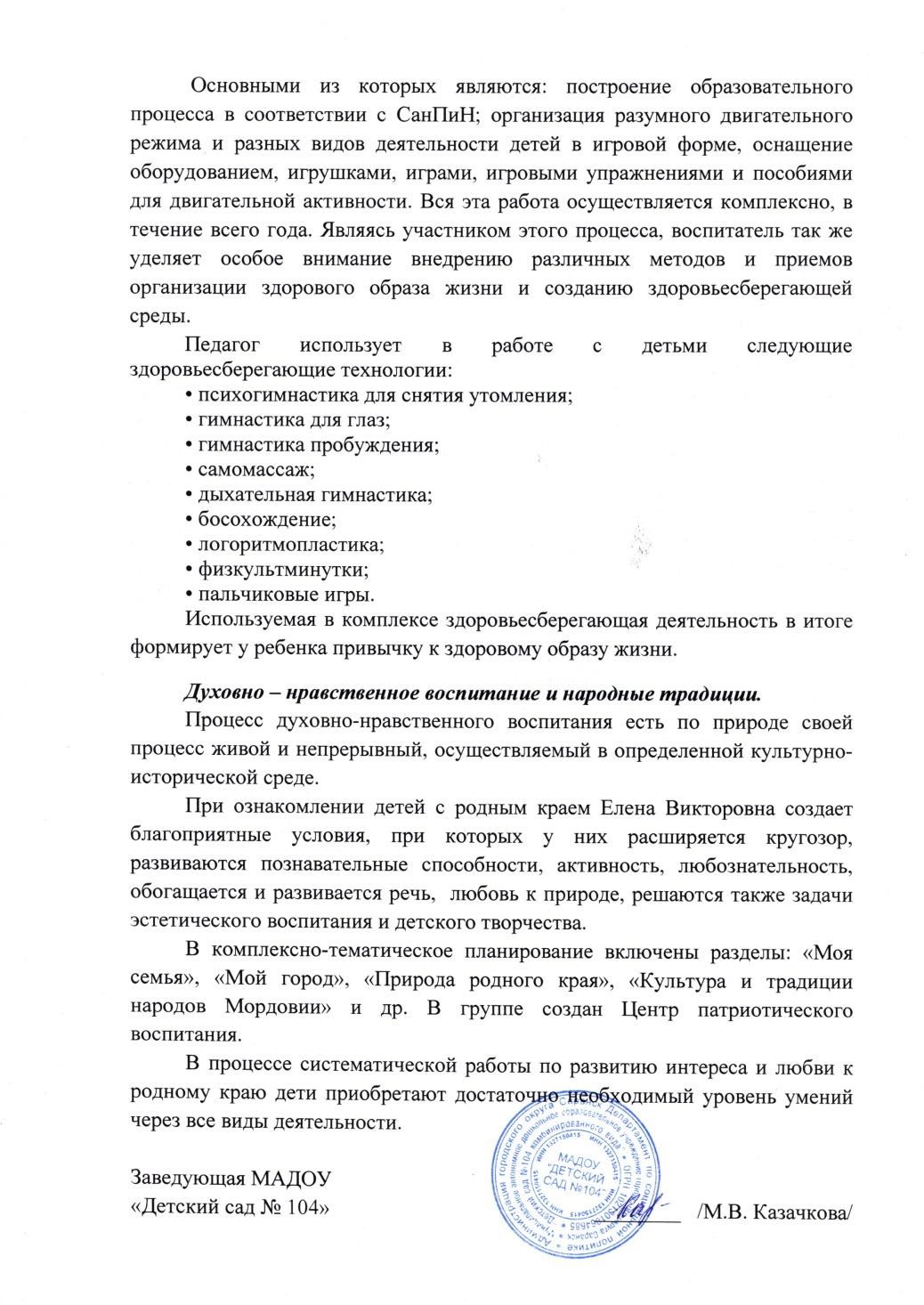 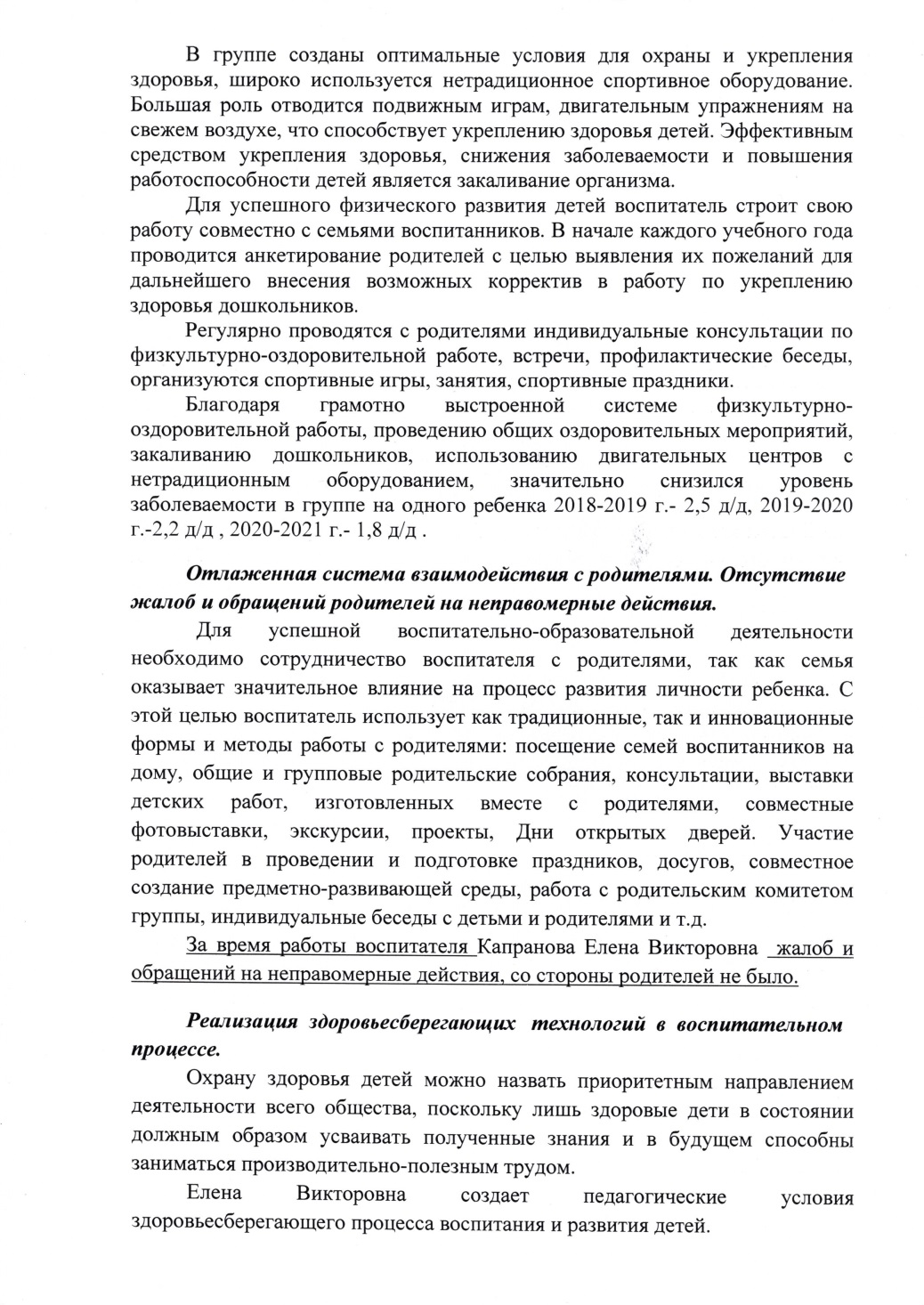 11. Качество взаимодействия с родителями
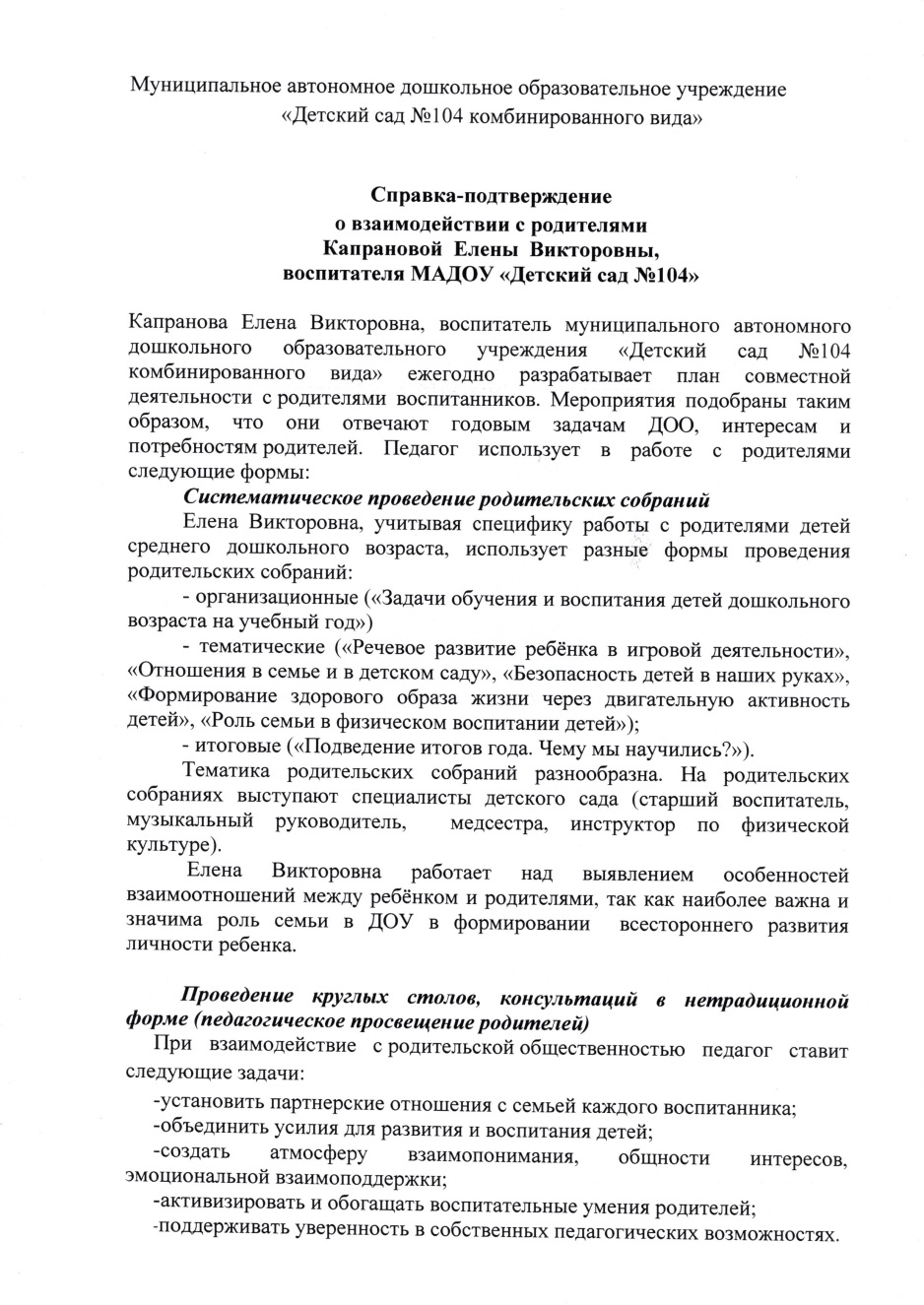 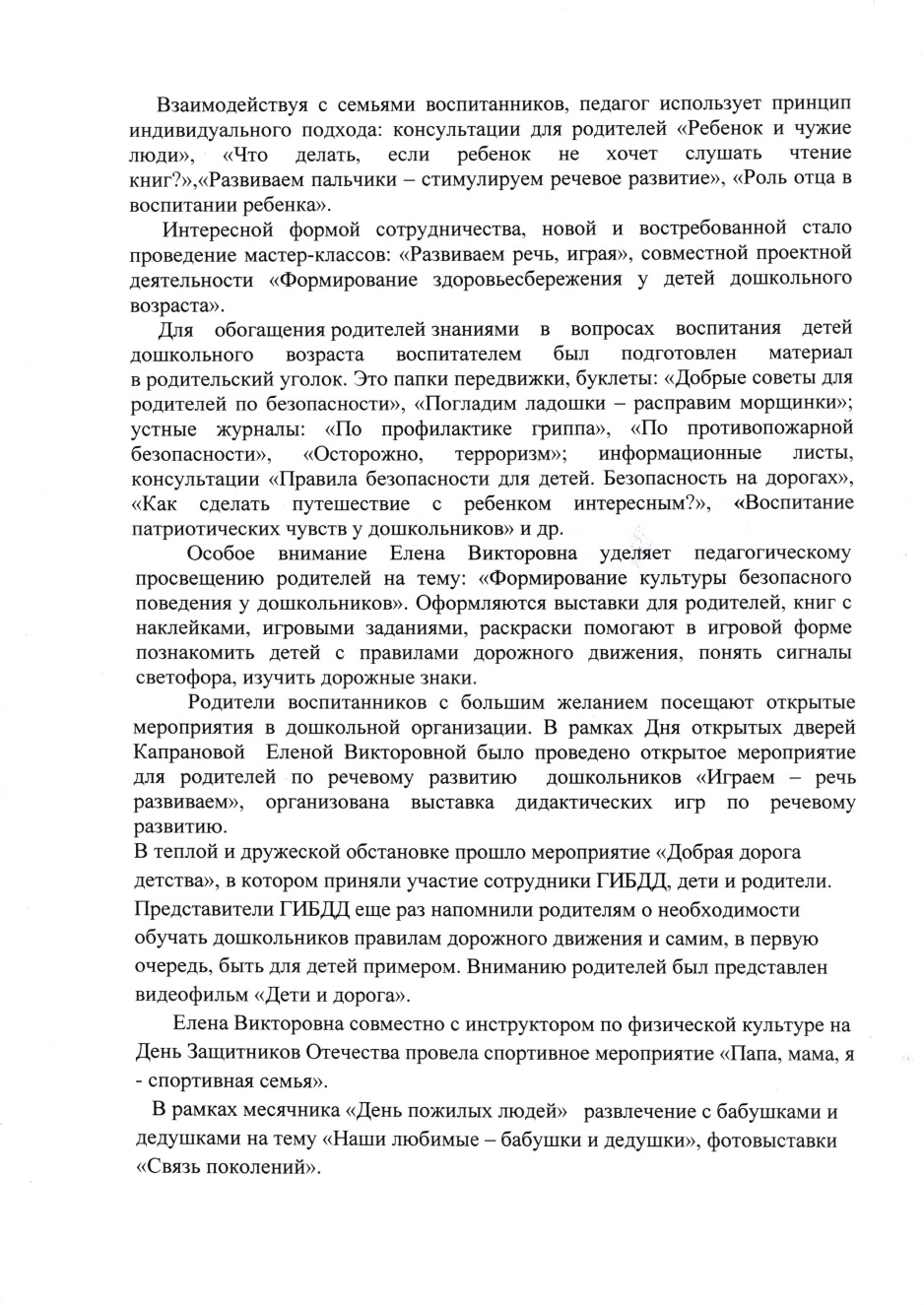 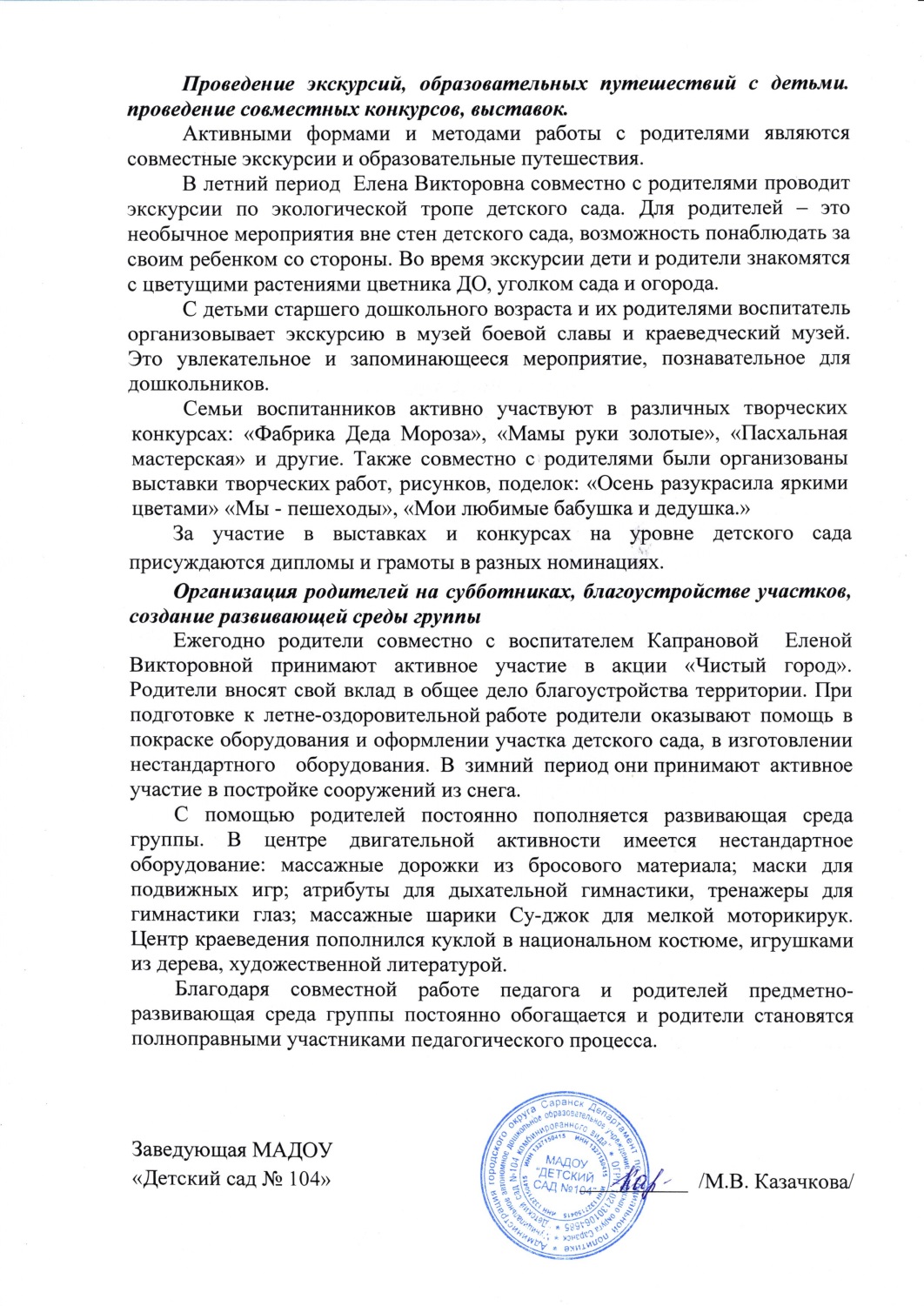 12. Работа с детьми из социально – неблагополучных семей
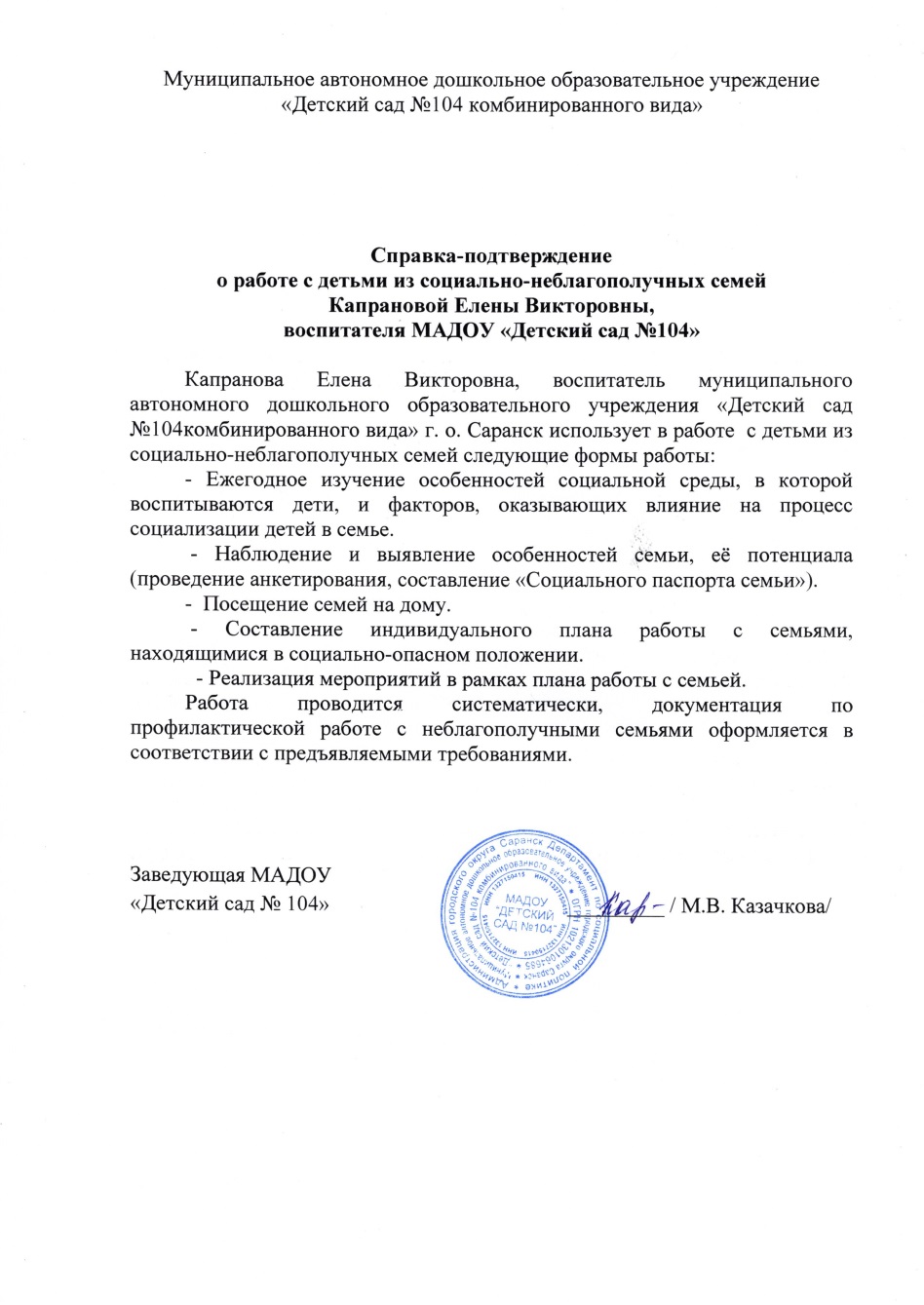 13. Участие педагога в профессиональных конкурсах
Победы и призовые места в конкурсах на порталах сети Интернет


Различных уровней
Победы и призовые места в очных 
муниципальных конкурсах
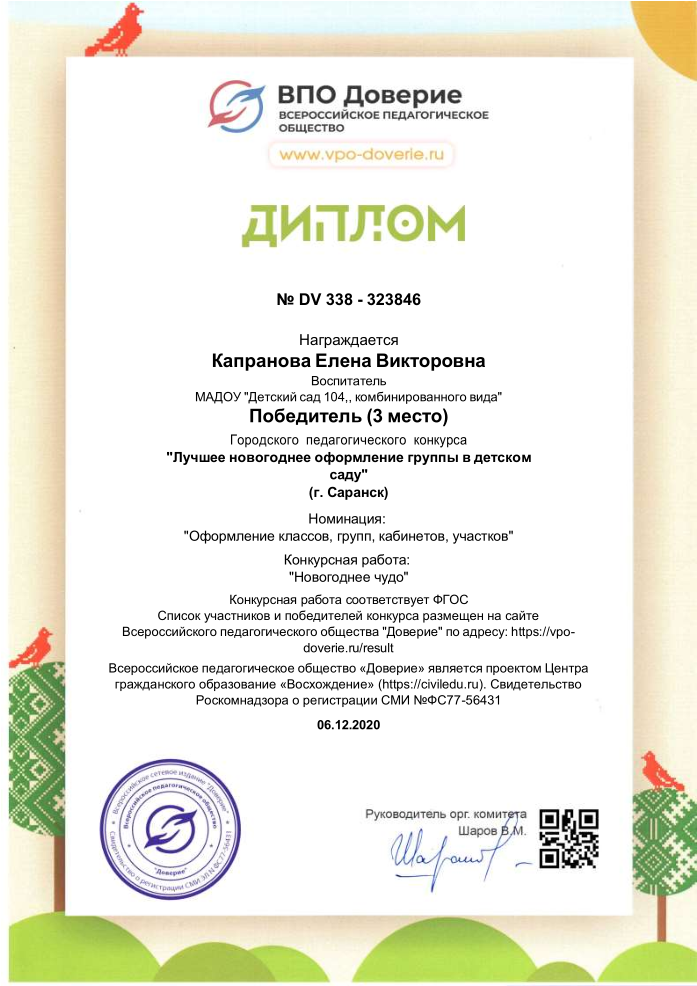 Победы и призовые места в очных 
республиканских конкурсах
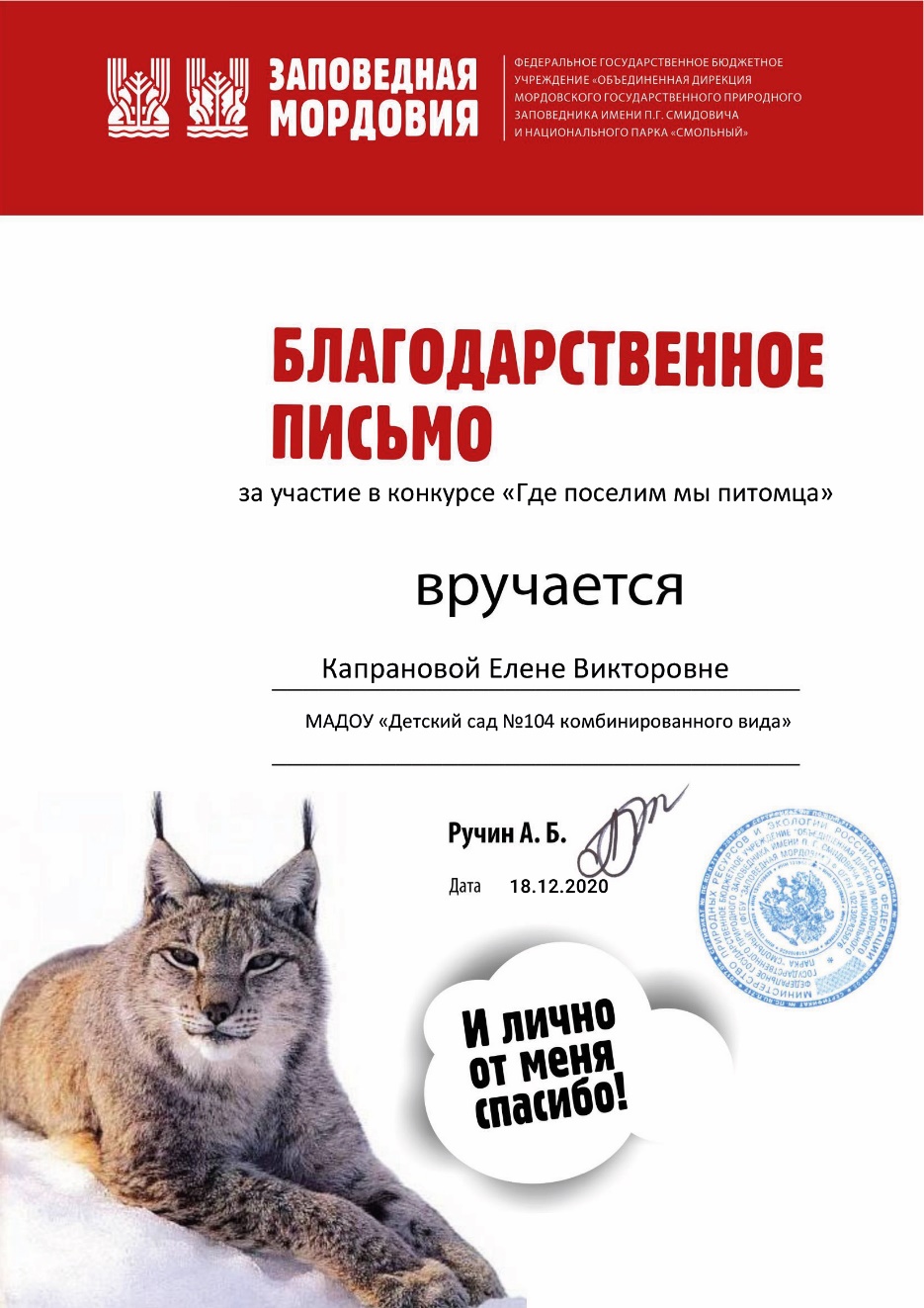 Победы и призовые места в очных 
конкурсах российского уровня уровня
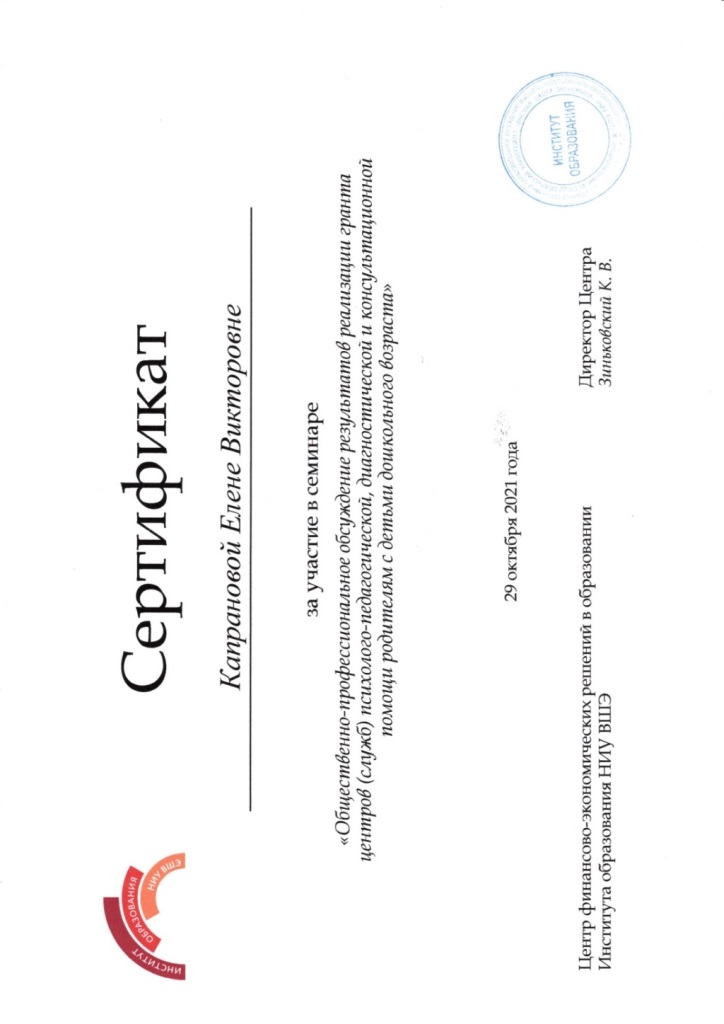 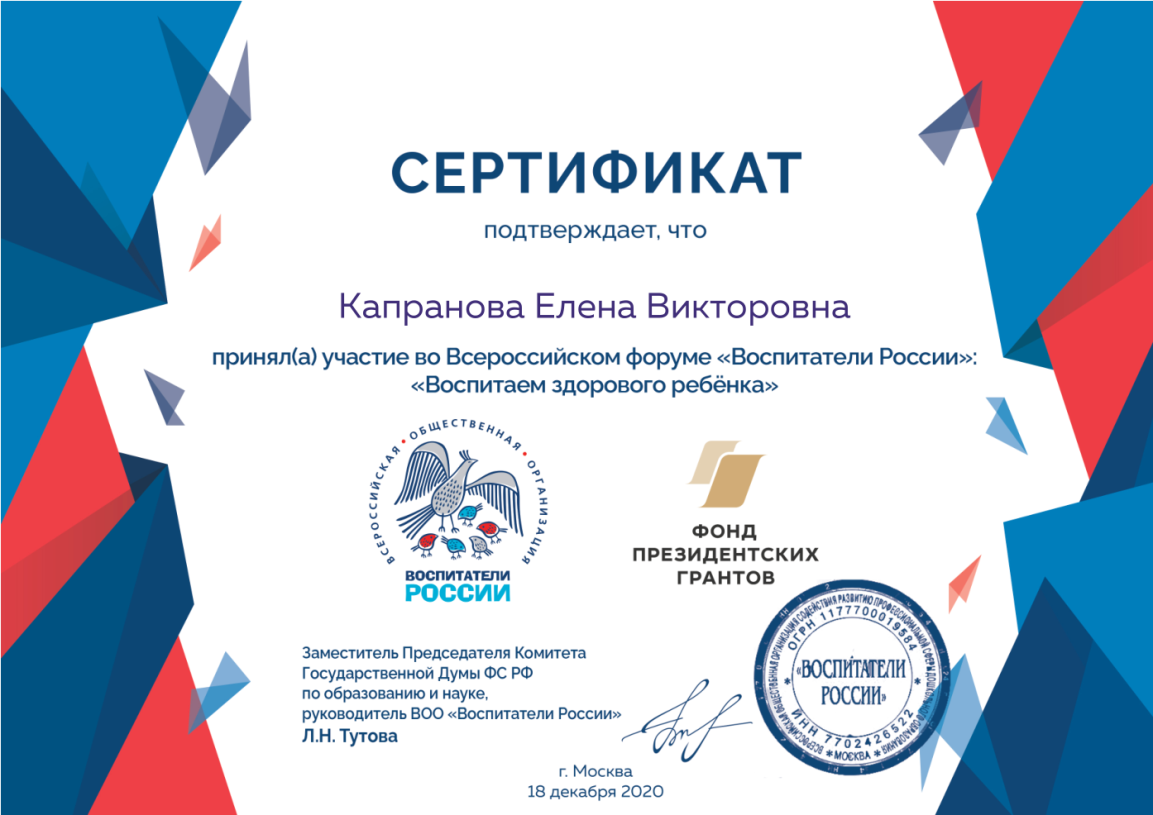 Победы и призовые места в очных 
конкурсах международного уровня
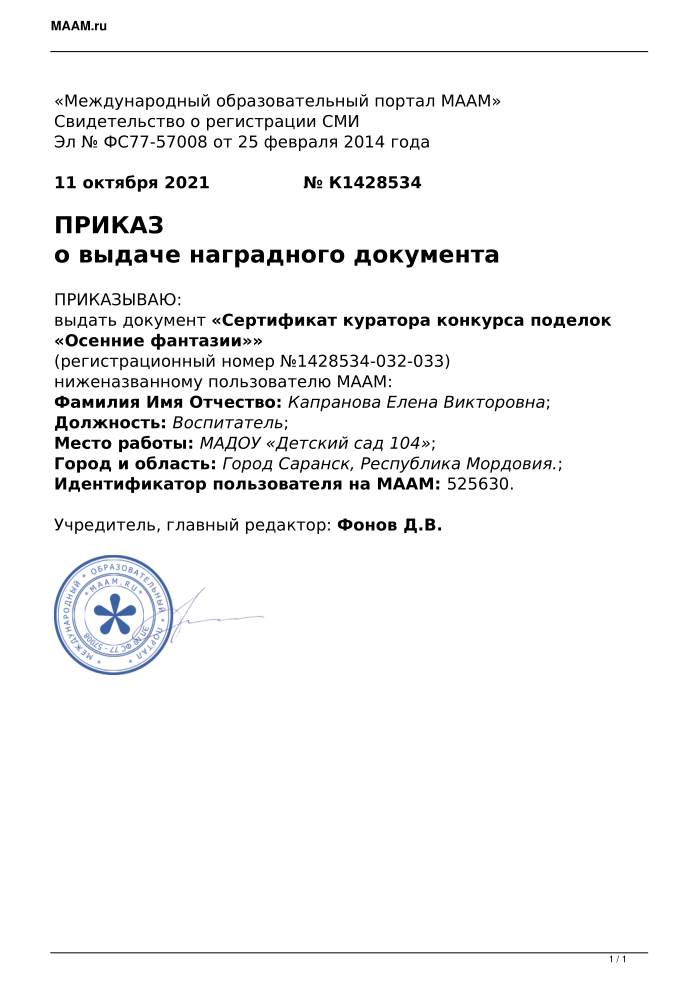 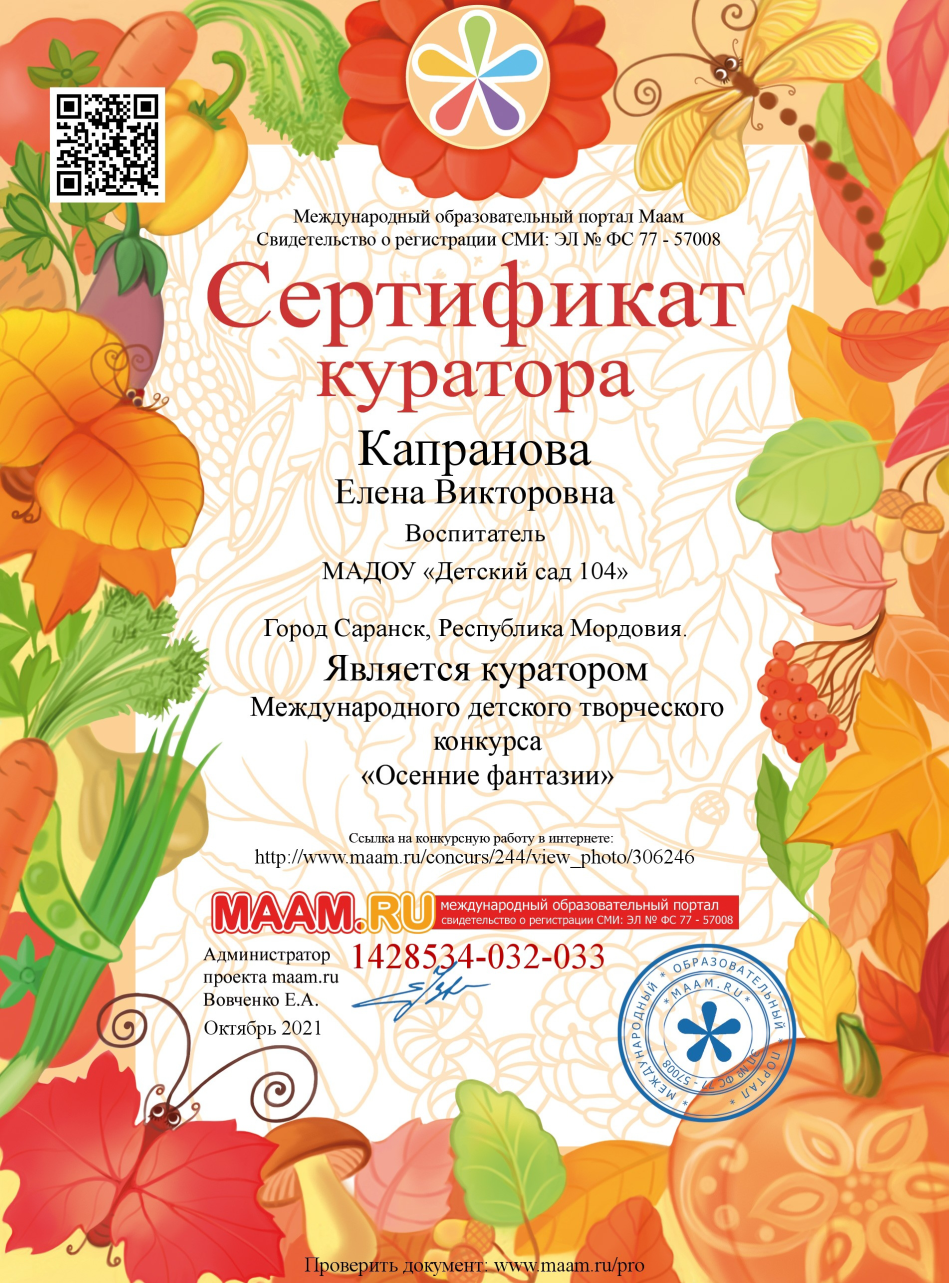 Победы и призовые места в очных 
конкурсах международного уровня
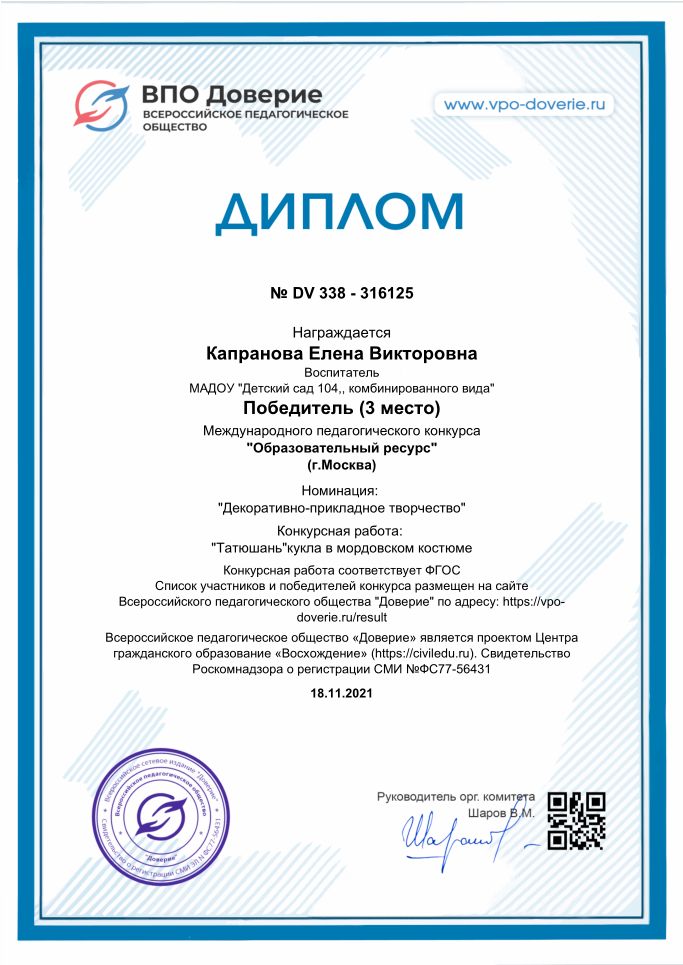 14. Награды и поощрения
Поощрения с различных сайтов и 
порталов сети Интернет
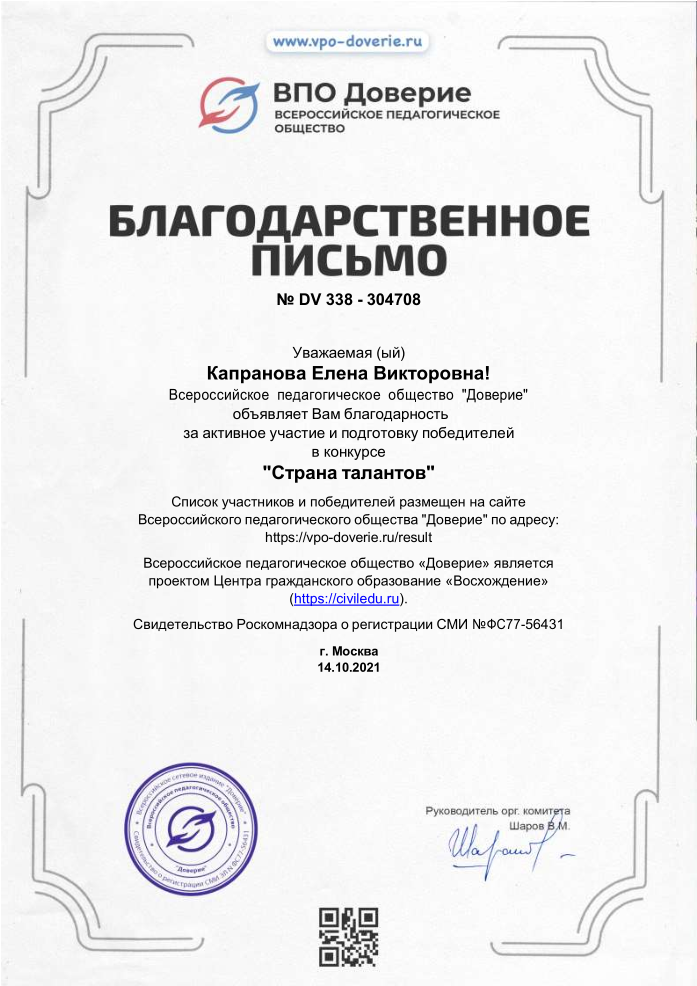 Поощрения муниципального уровня
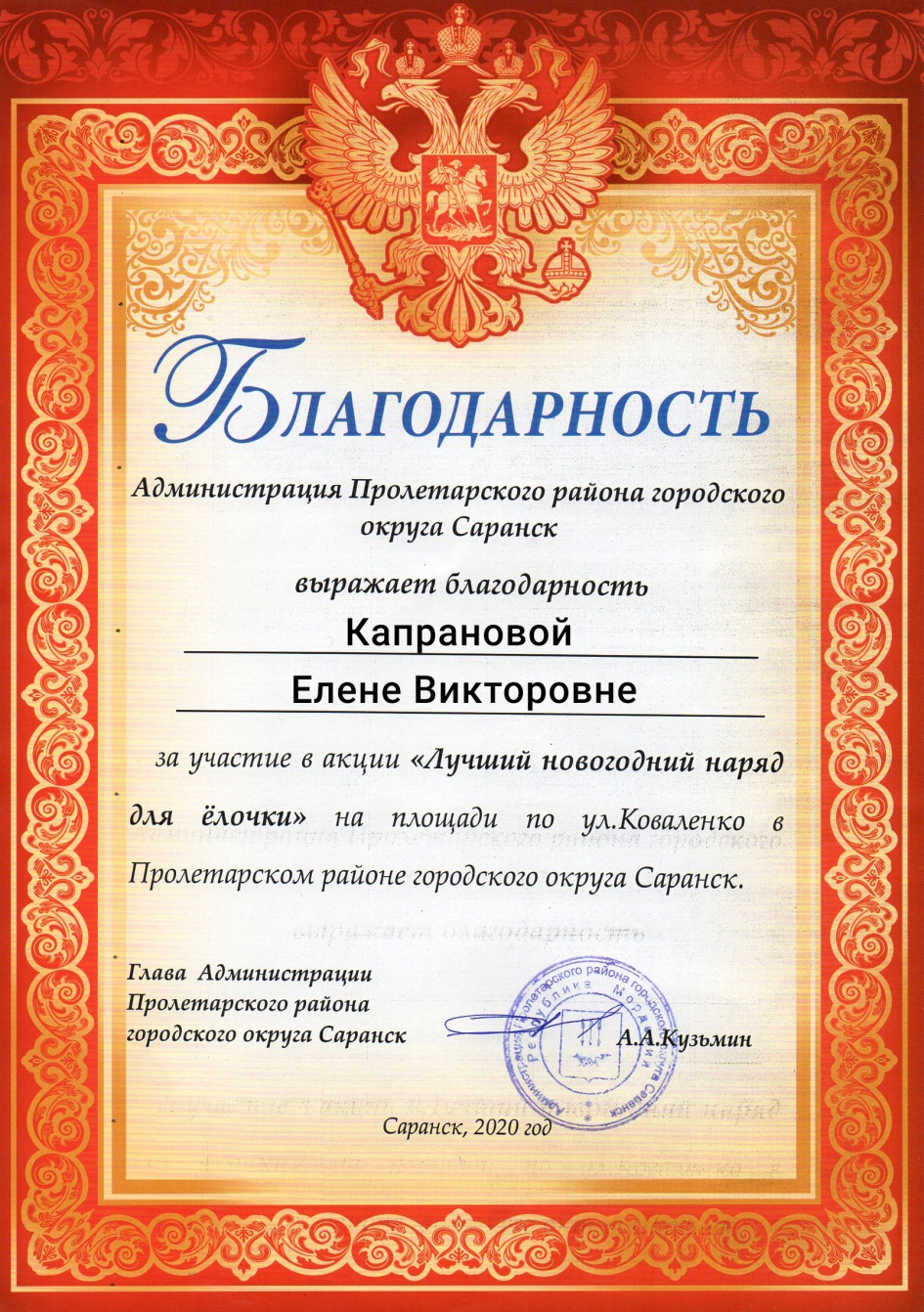 Поощрения республиканского уровня
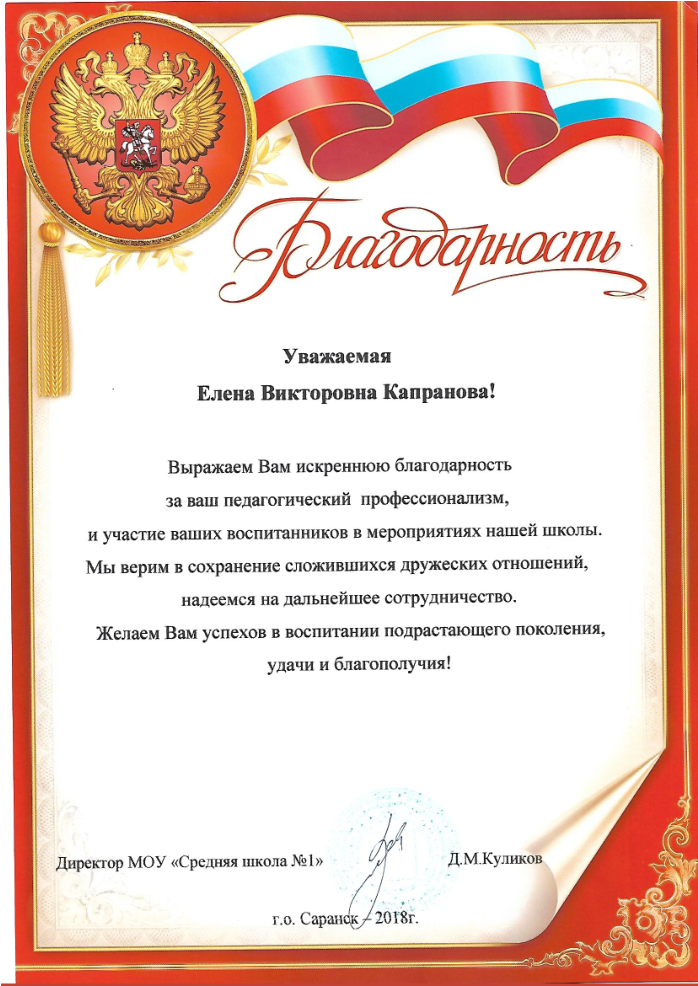 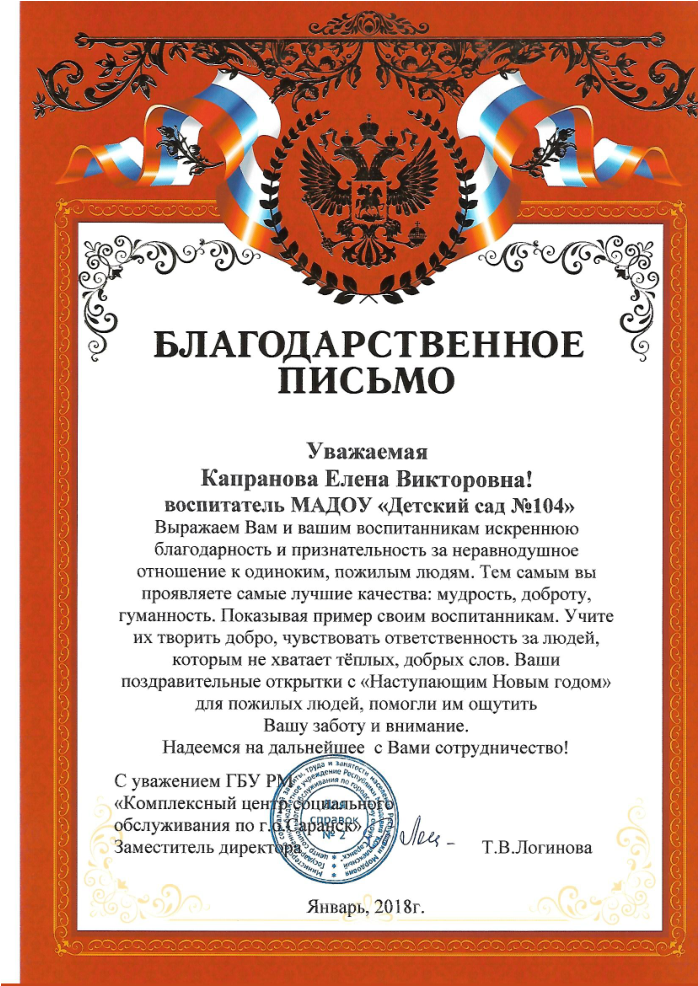 Поощрения республиканского уровня
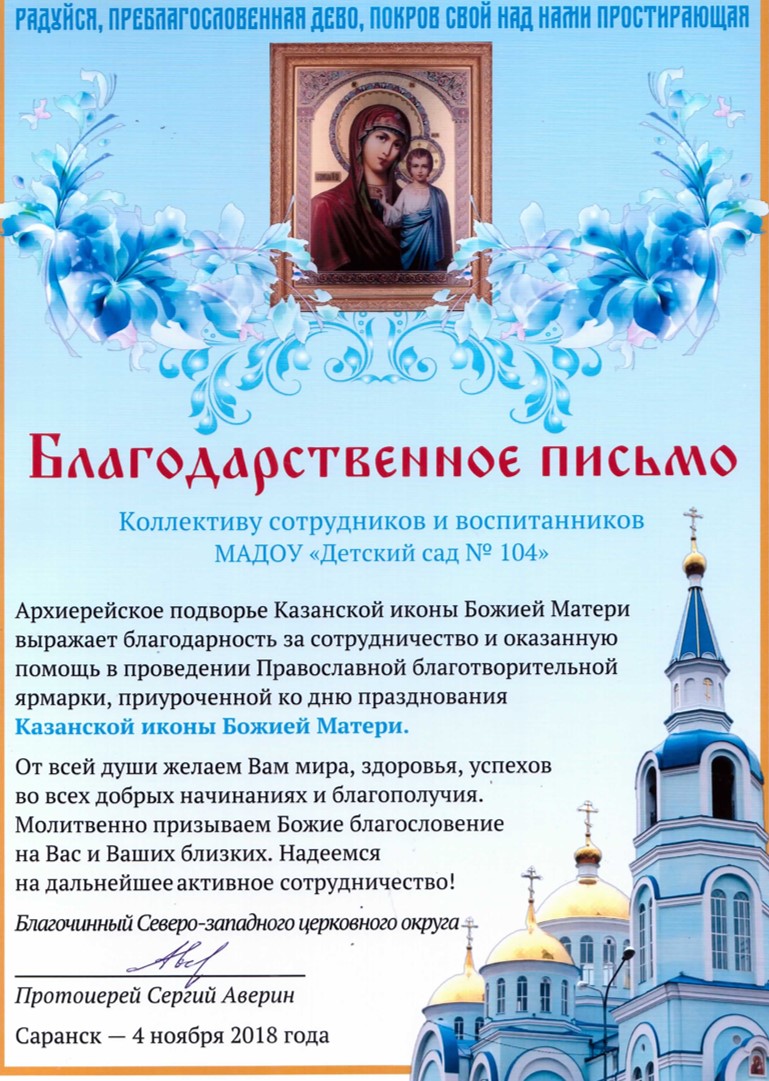